اللافحة اسة للشؤون الماية في الجاسات
الصادرة بفرار مجلس التعليم العالي رقم (٢/٦) المتخذ في الجلسة ( الثانية) لمجلس التعليم العار العغودنبناريخ ١٤١٦/٦/١١د.
المتوج بموافقة خادم الحرمين الشريفين رئيس مجلس التعليم العالي بالتوجيه البرقي الكريم رقم ٧/ب/٩٠٤٥ وتاريخ ٤١٦/٦/٢٧ ١ل
الطبعة الأولى
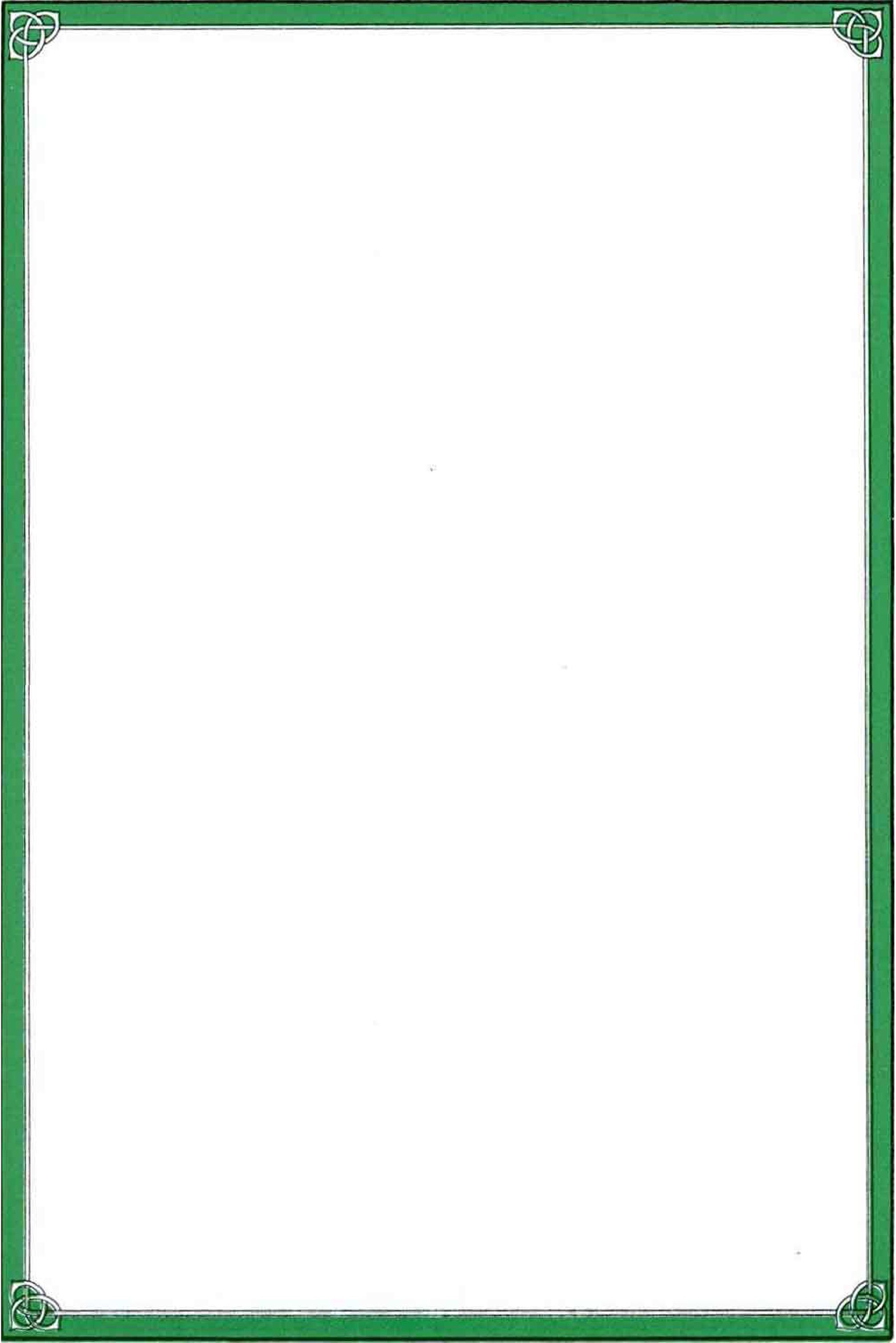 نص قرار مجلس التعليم العاي رقم (٢/٦)
القراررقم(٢/٦)في١٤١٦/٦/١١د.
إن مجلس التعليم العالي.
بناة عل أحكام الفقرة (٩) من المادة (الخامة عثرة) من نظام مجلس التعليم العالي والجامعات الني تقفي بأن من اختصاصات المجلس إصدار اللاثحة المنظمة للشؤون المالية في الجامعات بإ في ذلك القواعد المنظمة لمكافأت، لعانات الطلبة، وغرهم، وذلك بعد إعدادها من قبل كل من وزارة التعليم العالي، ووزارة المالية والاقتصاد الوطني.
وبناة عل أحكام المادة (الحادية والحسين) من النظام الني تقفي بأن يضع مجلس التعليم العالي أحكام المراقبة المالية الظ بقة للصرف بعد إعدادها من قبل كل من وزارة التعليم العالي، ووزارة المالية والاقتصاد الوطني، وديوان المراقبة العامة.
وبناة عل أحكام المادة (الرابعة والخمين) من النظام الني تقفي
بإ٤اني:
(أ) للجامعة القيام بدراسات أو خدمات علمية لجهات سعودية مقابل مبالغ مالية، بدح عائدات هذ٥ الدراسات، والخدمات في حساب مستقل تصرف في الأغراض الني يحددها، ويصم قواعدها مجلس التعليم العالي ٠
ا
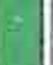 لمجلس الجامعة قبول الترعات، والمخ، والوصايا، والأوقاف
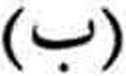 الخاصة بالجامعة، كإ يجوز له قبول الترعات المقزنة بشروط، أو المخصصة لأغراض معينة، إذا كانت الشروط، أو
الأغراض تتفق مع رسالة الجامعة، وتدح هذ٥ الترعات في حاب مستقل تصرف في الأغراض المخصصة لها، وفقأ
للقواعد الني يضعها مجلس التعليم العالي .
و-بث إن اللائحة المنظمة للشؤون المالية في الجامعات من اللوابح إ المشركة، وسوف يؤدي إقرارها إلى توجيد الإجراءات المالية في الجامعات .
وبعد الاطاع عل منكرة الأمانة العامة لمجلس التعليم العالي حول الموضع، وعل نسخة من اللائحة المنظمة للشؤون المالية في الجامعات المرفقة بهذه المنكرة قرر المجلس ما يلي : -((الموافقة عل اللائحة المنظمة للشؤون المالية في الجامعات وفقأ للصيغة المرفقة بالقرار)) .
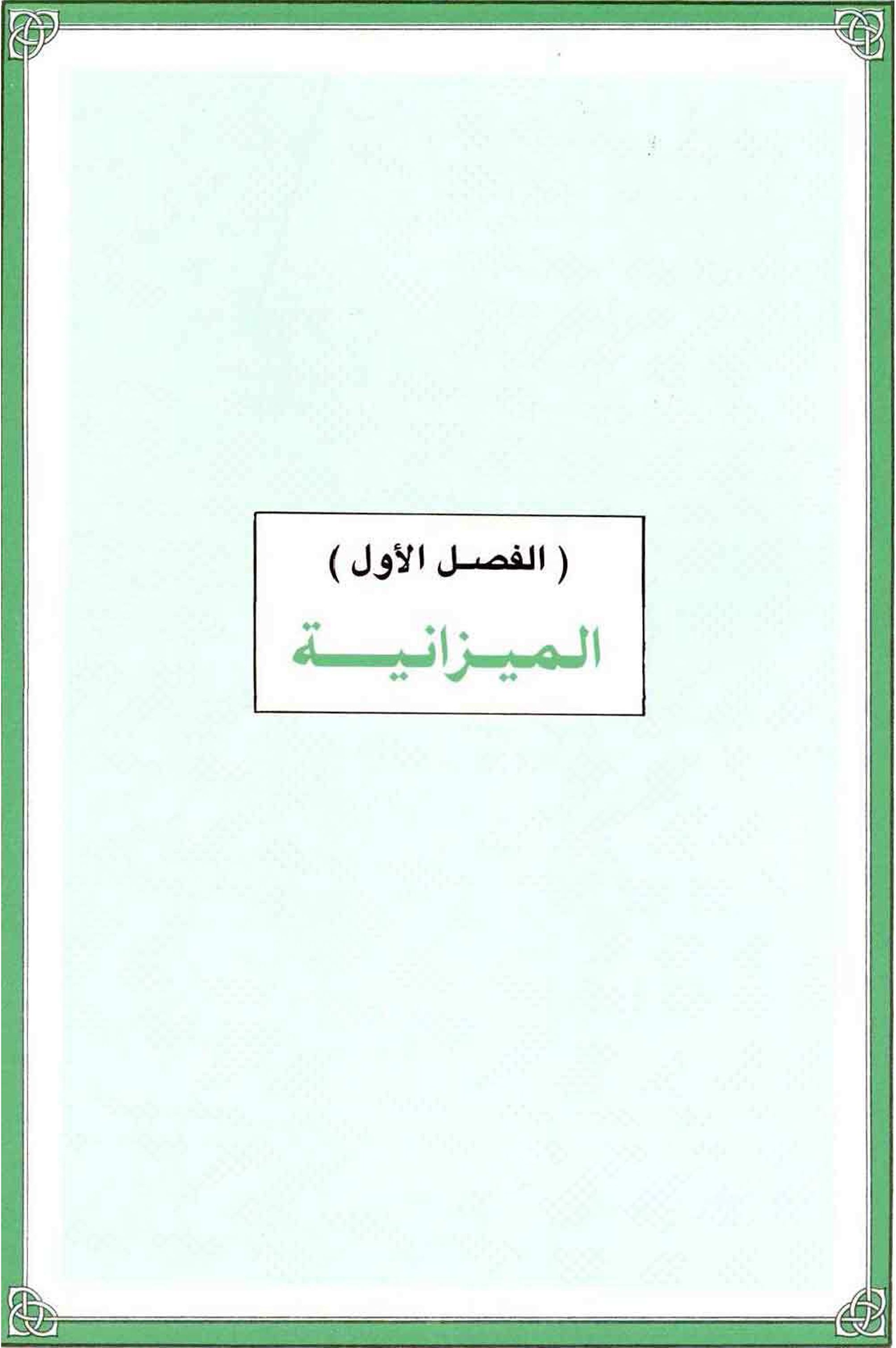 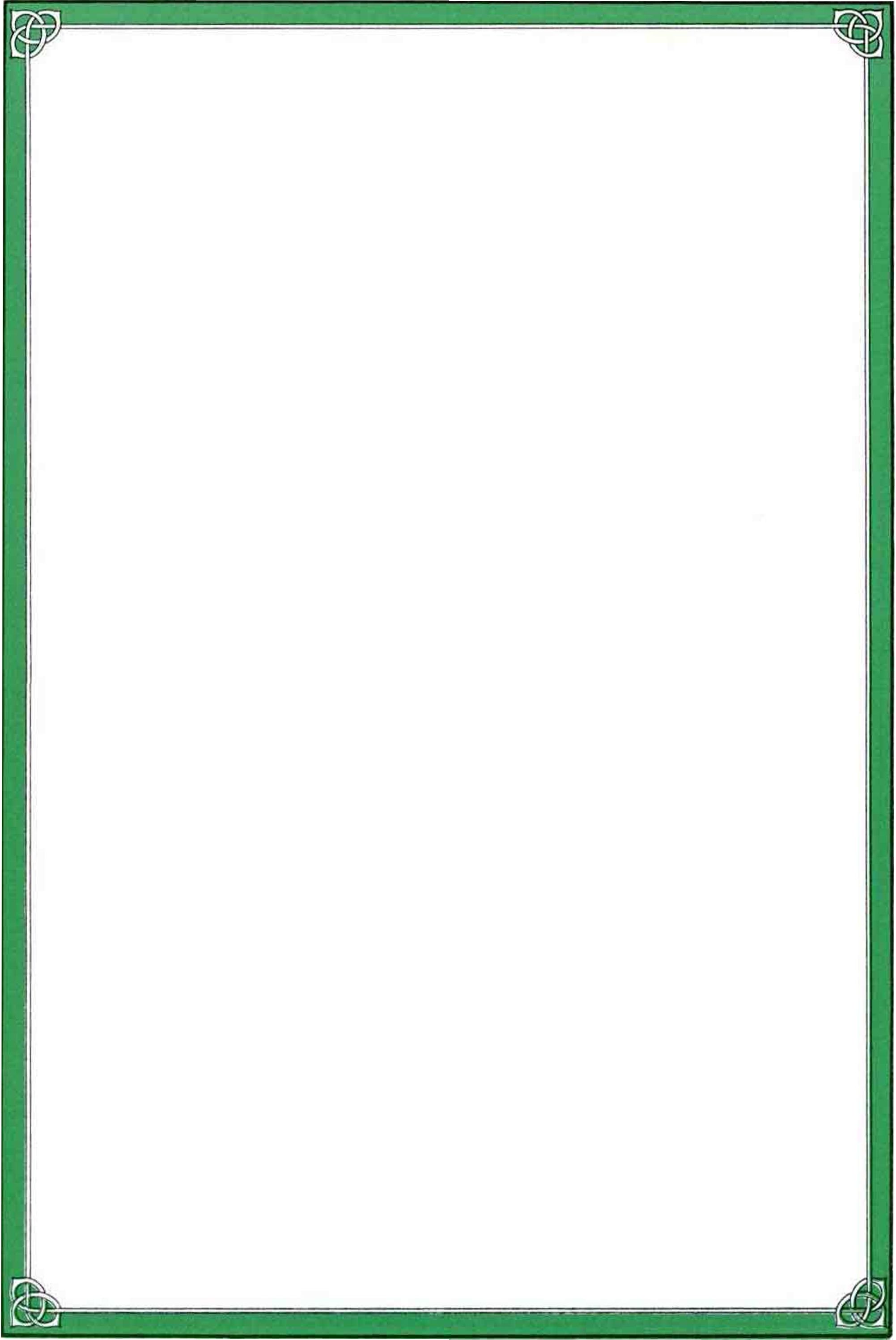 يكون لكل جامعة ميزانية مستقلة خاصة ببا، يصدر بإقرارها مرسوم ملكي يجدد إيراد اتها، ونفقاتها، وتخضع في مراقبة تنفيذها لديوان المراقبة العامة، والسة المالية للجامعة ص السة المالية للدولة . تتكرن إيرادات كل جامعة من : (أ) الاعتإدات الي تخعص لها في بزانتة الدولة. (ب) الترعات، والمنح، والوصايا، والأوقاف . (ر) رح أملاكها، وما ينتح عن التصرف فيها .
(د) أي إيراد١ت تنتح عن إلقيام بمثاريع البحوث، أو الدراسات، أو الخدمات العلمية
للاخرين.
تتولى كل جامعة تحضير مشرع الميزانية الخاصة ببا بالتنسيق مع كليات الجامعة، ومعاهدها، ومراكزها،
وفروعها، وإداراتها عل أساس تقديرات مصروفاتها
ويصحب التقديرات بيان بالمررات الني بني عليها التقدير.
مع مراعاة التعليإت الصادرة بها الميزانية العامة للدولة، تثتمل مصروفات كل جامعة عل الأبواب لآتية
مادة (١) :
مادة (٢) :
مادة(٣) :
مادة (٤) :
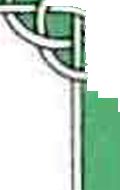 الباب الأول : يخصص للمرتبات، والأجور،
'
والبدلات .
الباب الثاني : يخصص للمصروفات التثفيلية،
والاسهلاكية، والإدارية.
ابب؛ثك:
يخصص لمصروفات براهح الصيانة،
والتشغيل.
الباب الرابع :    يخصص للمشارح والانشاءات
الجديدة.
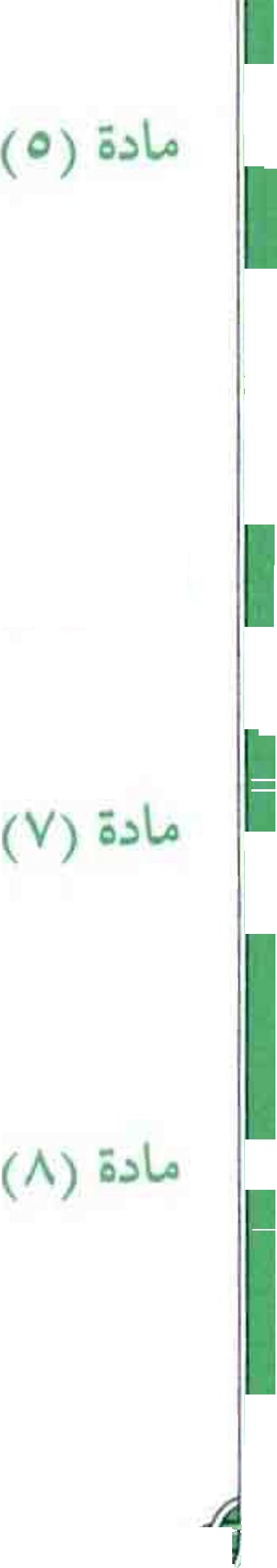 مع مراعاة الفزات المحددة من قبل وزارة المالية والاقتصاد الوطني لتقديم مثروع الميزانية، يقدم مدير الجامعة مثرع الميزانية إلى مجلس الجامعة للموافقة عليه، ويرفعه لوزير التعليم العالي. تتم المناقلات بين البو، أو بين أواب ادزانية، وفق ما يقفي به مرسوم الميزانية.
مادة (٦)
لا مجوز الصرف إلا بناء عل ارتباط ابق، ولا يجوز الارتباط إلا في حدود الاعتإدات المدرجة في الميزانية، أو بعد صدور قرار بتعديلها من اللطة المختصة. تولع أموال الجامعة باسمها في مؤسة النقد العربي العودي، أو أحد فروعها في المملكة، وهوز بموافقة مجلس الجامعة إيداعها في مصرف أوأكثر إذا اقتضت مصلحة العمل ذلك.
(الغصل الثاني)
المشتريات والتكليف بالأعمال
m
مادة (٩') : لمدير الجامعة فيإ يتعلق بالمثزيات والتكيف بالأعإل، الصلاحيات الآتية:
(أ) طرح المنافسات العامة للمشزيات،
والأعإل، وابت فيها، بإ لا يتجاوز حمسة عثر مليون ريال، وما زاد عن ذلك يكون البت فيه لرئيس مجلس الجامعة ٠ (ب) الكليف المباش لتغيذ الأعمال، والثراء المباثر، في حدود مليون ريال .
(ر) قبول العطاء الوحيد في حدود المباح الموضحة أعلاه مما هوداخل في صلاحيته، وكانت حاجة العمل لا تسمح بإعادة طرح العملية في منافسة
أخرى .
مادة (١٠) : لمدير الجامعة أن يفوض بعض ملاحياته المالية
المتعلقة بالثرات، والتكليف بالال، لوكلاء الجامعة، والعمداء، ومديري المعاهد، ورؤساء الأقام، وغيرهم بالجامعة وفق نظام تأمين مشزيات الحكومة، وتنفيذ مشروعاتها، عل أن يكون التعويض متدرجأ ح٠ب مسؤولية الشخص المة٠وضن إليه ٠ مادة (١١) : كل ما لم يرد به ض خاص في هذ٥ اللائحة فيء١ يتعلق
بالمثقيات والتكليف بالأعإل، تطبق بشأنه
الأحكام الواردة في نظام تأمين شهريات الحكومة الصادر بالرسوم الملكي رقم (م/ ٤ ١) وتارخ
١٣٩٧/٤/٧شولاءحهاكيذية،وما,طرأى من تعديلات .
مادة (١٢) : ٠ع مراعاة القواعد المنظمة لتأ جر، وإزالة المباني
الحكومية، والاسثجار من الفير، لمدير الجامعة، أو منيغوصه:_
(أ) تأجير ممتلكات الجامعة، وتجديد عقود الإيجار،
أو فخها.
(ب) إزالة المباني إذا كانت آيلة للقوط، أو تثكل
خطرأ .
(ر) اسنئجار الأعيان، أو العقارات من الفير.
(الغصل الثالث)
المستودعات
i
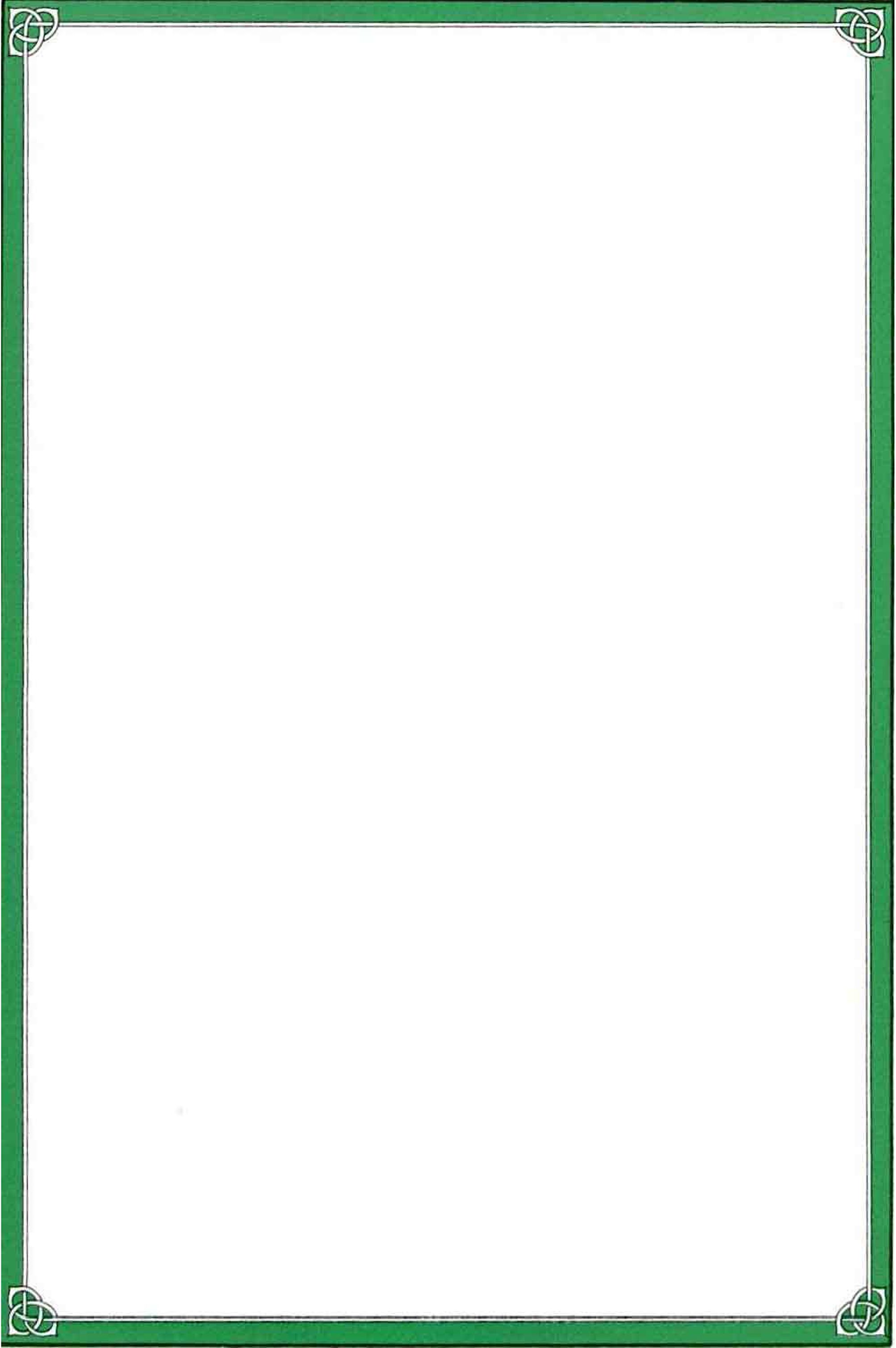 ٠٦
ء
مادة (٣ ١) : يتم جرد جح موجودات الجامعة جردا فعليا مرة كل
ستين عل الأقل بواسطة لجنة يثكلها مدير الجامعة،
وذلك لمطابقتها بسجل الأصول، وربع تقرير بذلك لمدير الجامعة، وفيإ عدا ذلك يطبق في تنظيم متودعات الجامعة قواعد وإجراءات المتودعات ا الحكومية الصادرة بقرار وزير المالية والاقتصاد الوطي رنم ٤٢.١/٢١ وتارخ ١٤.٣/٨/١١دوما.طرأ عليها من تعديلات .
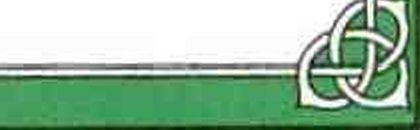 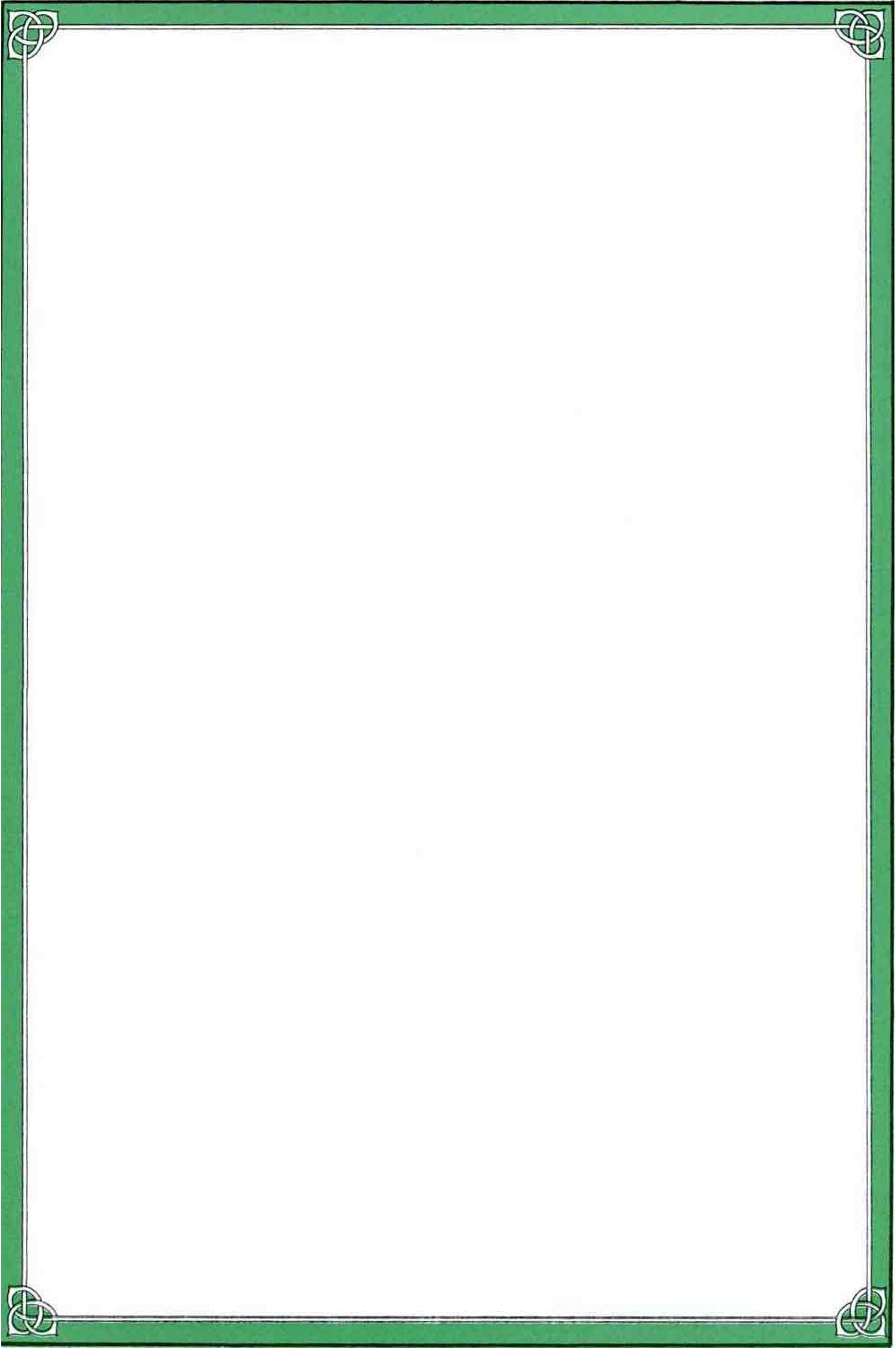 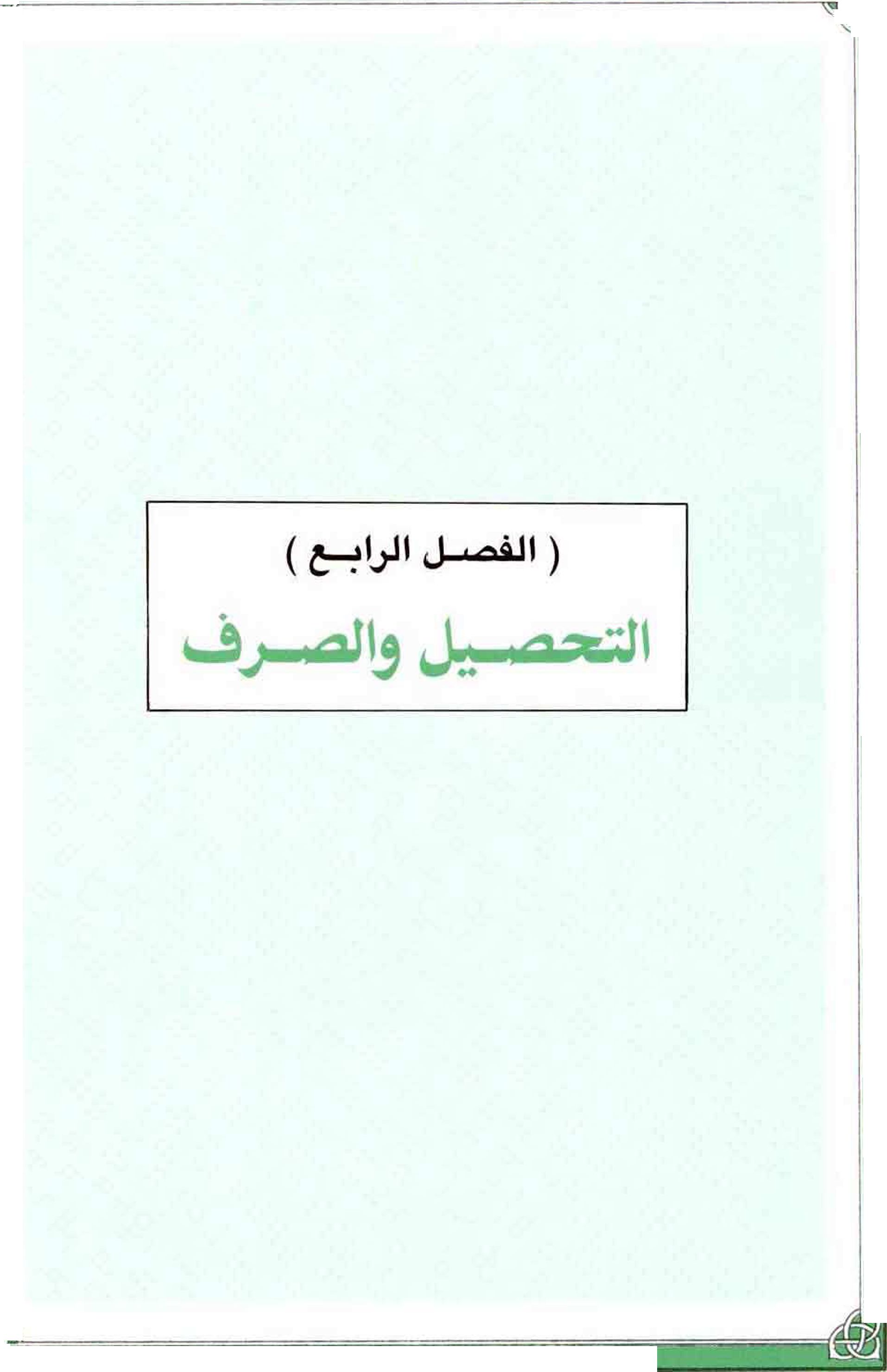 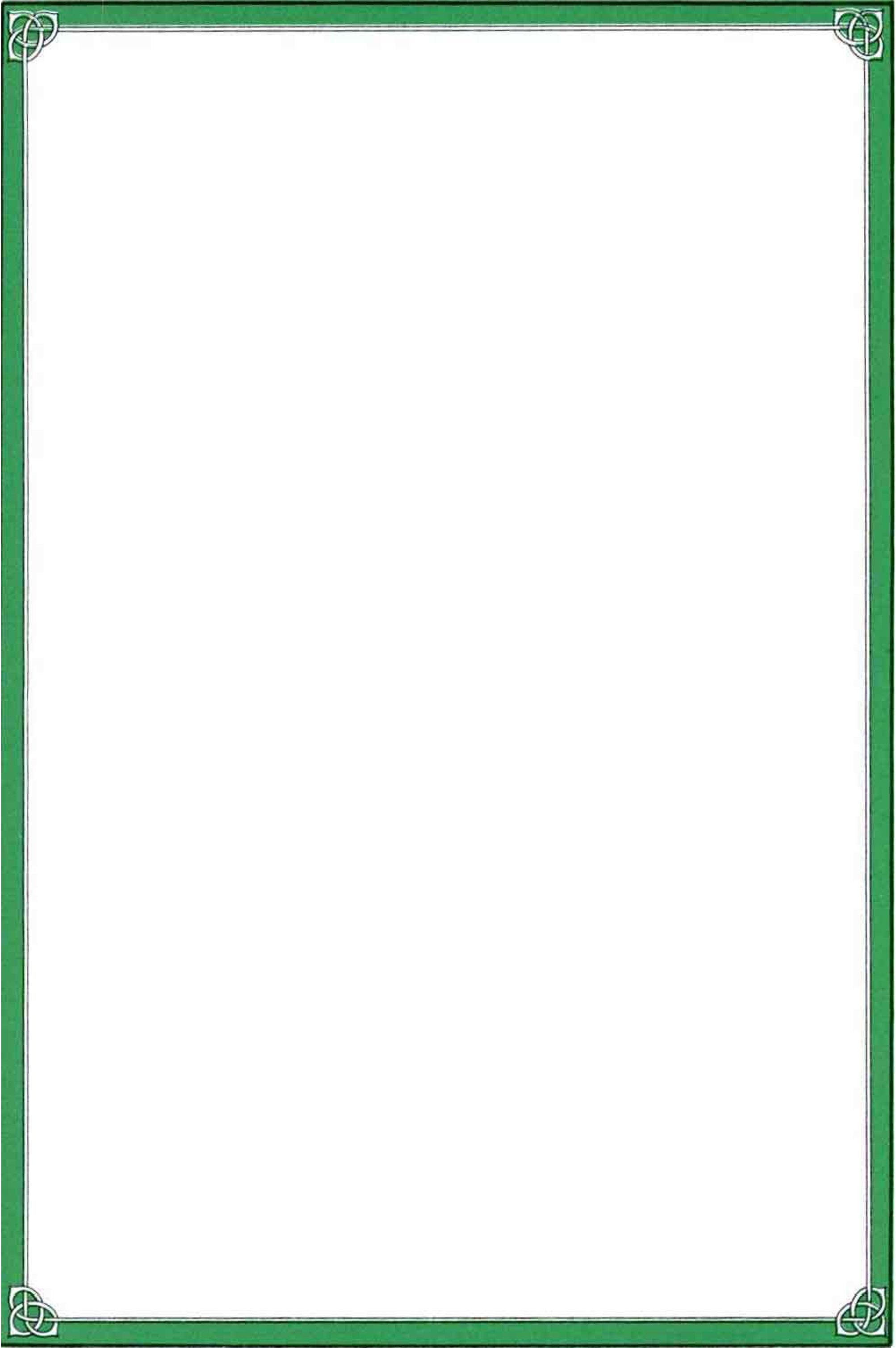 ٢
يجوز صرف سلفة متديمة لكل كلية، أو معهد، أو عإدة ماندة، أو مركز، أو إدارة في الجامعة، بقرار من مدير الجامعة، أو من يغوصه يجدد البنود الني تصرف عليها، ونكون اللغة في عهدة أمناء الصناديق، أو مأموري الحرف، أو مدير الادارة، ويتم ذلك وفقأ لقواعد تنغيذ الميزانية.
مادة(١٤)
مادة (١٥) : يكلف مدير الجامعة، أو من يغوصه في مواعيد غر
معينة، من يقوم بجرد نقود اللغة المستديمة، ويج٠ب تصفية هذه اللغة قبل نهاية كل سنة مالية .
مادة (١٦) : يجوز صرف سلفة مؤقة لأغراض محددة بقرار من مدير
الجامعة أو من يغوصه، ويج٠ب شرية هذ٥ اللغة بمجرد انتهاء الغرض الذي صرفت من أجله .
مادة (١٧) : ٠ع مراعاة أحكام المادتين (٤٧) و (٤٨) من هذه
اللائحة، يكون الصرف، والتحصيل، والإنفاق،
بالنبة لريع أملاك الجامعة، وما يندح عن التصرف فيها، طبقأ للتعليإت المالية للميزانية والحابات .
مادة (١٨) : فيإ لم يرد بأ نص خاص في هذه اللائحة، محصل
الجامعة وتوع إيراداتبا في مؤسة النقد العربب
٠
العودي، لحاب وزارة المالية والاقتصاد الوطني بموجب إذن تحصيل، أو إيداع، وتسجل تلك المالغ في الجلات المحاسبية حب إشعار المؤسسة.
هادة (١٩) : كل ما لم يرد به نص خاص فيإ يتعلق بالصرف
والتحصيل، تطبق بشأنه التعليإت المالية للميزانية والحسابات، والتعديلات الني تطرأ عليها.
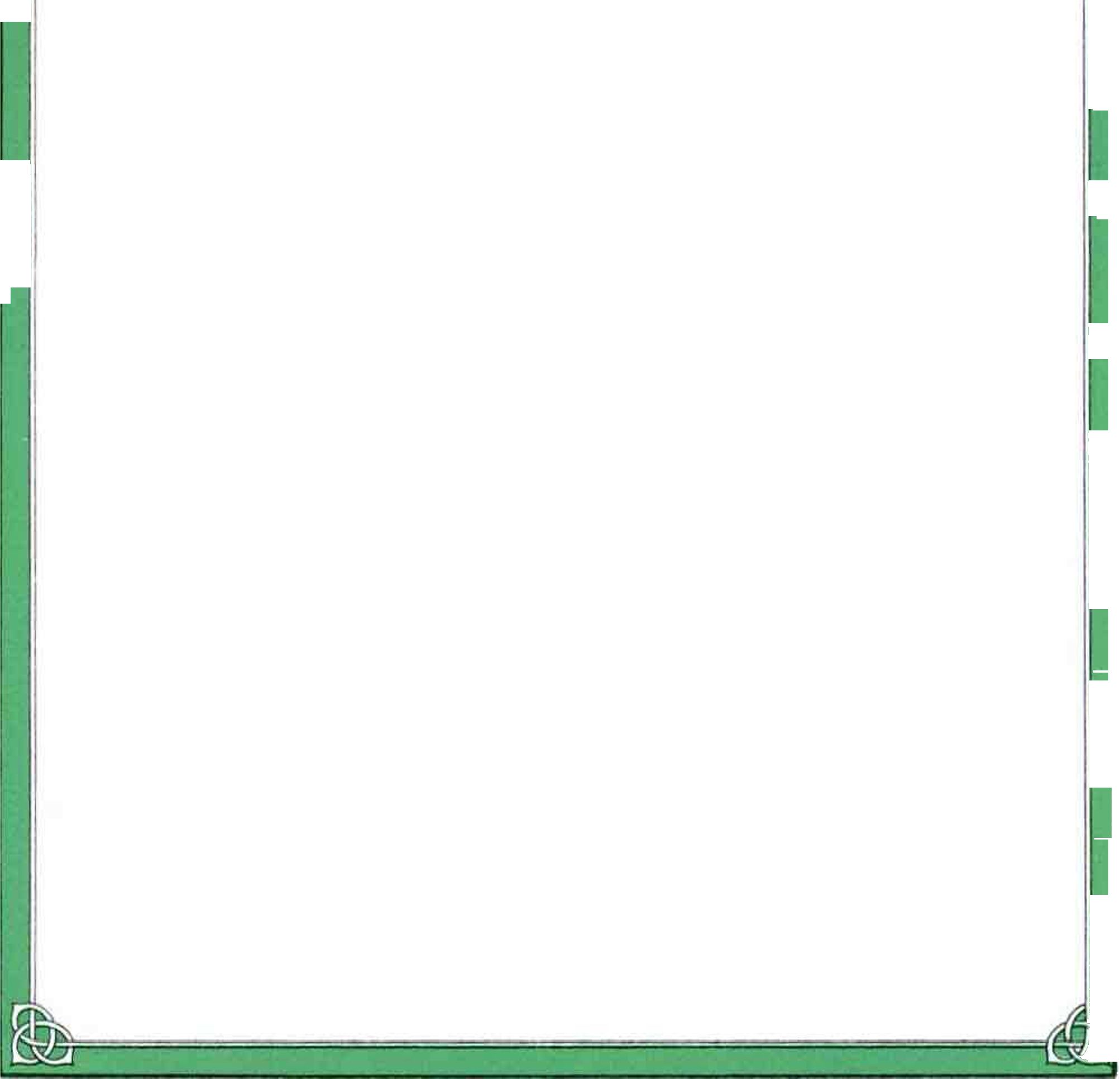 ( الغصل الخامس )
الرقابة الماية
-    الرقابة المالية قبل المرف
-    الرقابة المالية بعد المراف
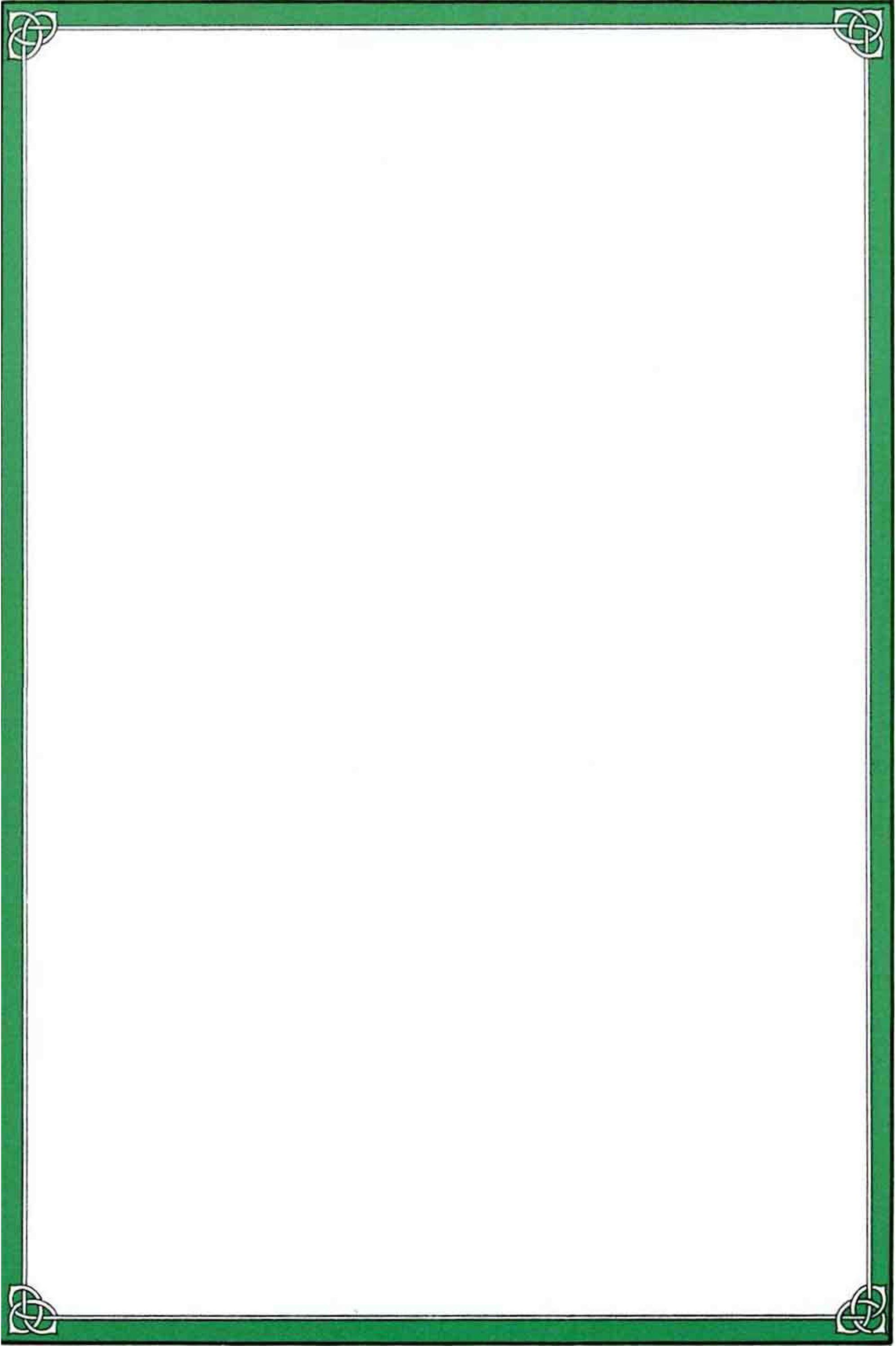 23؛
ن
نم
الرقابة المالية قبل الحرف
يكون للجامعة مراقب مالي، ومساعد له، أر أكثر، وفقأ لحاجة العمل، يختارهم مجلس الجامعة، بناء عل ترشح مدير الجامعة، لمدة ثلاث سنوات، قابلة للتجديد، ويكونون مؤولين أمام مجلس الجامعة . وفي حال غياب المراقب المالي، أو قيام عذر يمنعه من مباشرة أعإله، يكلف مدير الجامعة ماعده ، أو أقدم ساعديه ٠ في حال تعددهم - للقيام بعمله، ويرخ بذلك لمجلس الجامعة.
مادة( ٢٠):
يراعى فيمن يختار مراقبأ ماليأ، أو ما عدأ له، أن يكون سعردي الجنبة ، متصغأ بالأمانة، ونقاء
مادة( ٢١):
السيرة، وتتوافر فيه الكفاءة المهنية من حيث التأهيل العلمي، والحرة العملية .
عل المراقب المالي التحقق من أن جح عمليات الصرف، والتحصيل تسير طبقأ لنظام مجل. التعليم العالي والجامعات، وما ورد في هذ٥ اللائحة .
مادة(٢٢):
مادة(٢٣):
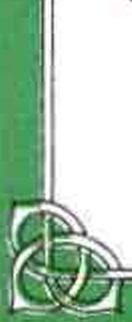 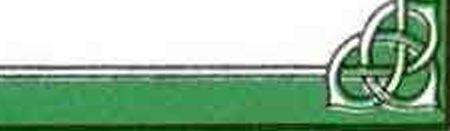 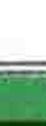 مادة (٢٤) : لا يجوز صرف أي مبلغ من أموال الجامعة إلا بموجب
السندات الأصلية، وفي حال الصرف بموجب صرر السندات، أو بموجب بدل فاقد، فيتم ذلك وفقأ للغرارات والتعبإت الارية.
مادة (٢٥) : عل المراقب المالي أن ياكد من وجود اعتاد للصرف في
ميزانية الجامعة، وس وجود نظام، أو أوامر من الجهة
المختصة بالجامعة بإقرار الصرف، وعليه أن يمتغ عن التوقبع عل السندات إذا وجد أنبا خالغة لقواعد الميزانية المعتمدة للجامعة، أو خالفة للأنظمة،
واللوائح المطبقة بالجامعة، أو التعليإت المالية للميزانية والحسابات مع بيان أسباب الامتنخ كتابة . 1 وإذا حدث خلاف عل الصرف بين المراقب المالي،
ومدير الشؤون المالية، يرفع الأمر لمدير الجامعة متضمنأ الرأيين معأ، وقرار مدير الجامعة في هذا الثأن واجب التنغيذ، فإن لم يقتع المراقب المالي بقرار مدير الجامعة فعليه (بعد التنغيذ) إعداد تقرير يربع إلى
مجلس الجامعة، وقراره في ذلك نهائي .
مادة (٢٦) : عل المراقب المالي مراجعة السجلات المحاسبية مرة كل
ثلاثة أشهر عل الأقل، والتأكد من أن جع القيود المحابية قد تمت وفقا لأحكام هذ٥ اللائحة، ولقوا عد المحابة المتعارف عليها.
لأج
عل المراب المالي بصنة خاصة، الواجبات الآتية: ( أ ) التحقق من أن كافة أموال الجامعة المنقولة، والثابتة، تستعمل في الأغرافى الي خصصت من أجلها، وأن لدى الادارات المعنية من الإجراءات ما يكفل سلامة هذه الأموال،
وحن استعإلها، واستغلالها.
(ب) متابعة الأنظمة، واللوالمح المالية، والمحاسبية المعمول ببا، للتحقق من تطبيقها، وكفايتها، وملاءمتها، وتقديم مقرحاته لمدير الجامعة .
(ر) فحصى العهد، والأمانات بصفة دورية كل ثلاثة أشهر للتأكد من عدم بقاء مبالغ في هنين الحسابين دون مررر.
(د) التأكد من تطبيق قواعد افتودعات ، والإثراف عل عملية الجرد وسلامة إجراءاته .
يثزك المراب المالي في عضوية لجنة فحصى العروفى بالجامعة ٠
للمراب المالي، ومن يكلفون بالرقابة عل المتودعات والأعإل المالية، حق الحصول، والاطلاع عل كافة البيانات، والمعلومات اللازمة لاداء مهمتهم، وعل الجهات المختصة بالجامعة التعاون معهم.
مادة(٢٧)
مادة(٢٨)
مادة (٢٩)
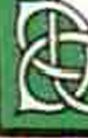 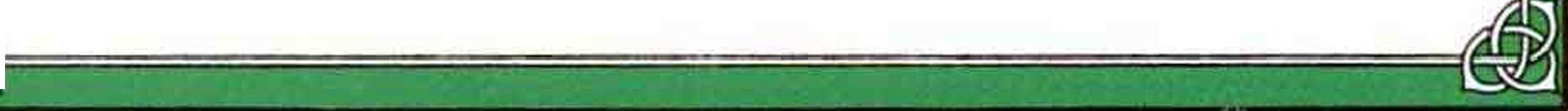 ؛؛
الرقابة المالية بعد الحراف
مادة (٣٠) : هع عدم الاخلال بمراقبة ديوان المراقبة العامة، يعين
مجلس الجامعة مراجعأ خارجيأ للحابات، أو أكثر،
ممن تتوافر فيه الثر وط القانقية ، وتكو٠ن لهم حقوق مراجع الحسابات في الثركات الماهمة، وعليهم واجباته، ويكون التعيين لمدة سنة مالية قابلة للتجديد، وهدد المجلس أتعابه.
لا يحوز الجمع بين عمل المراجع الخارجي للحسابات ، وبين عضوية أي مجلس ٠٣٥¿ مجاض الجامعة، أو إحدى وظائفها . لمراجع الحسابات الاطس عل جح السجلات، والسندات، وطلب البيانات، والإيفاحات، الني يرى لهرورة الحصول عليها لأداء مهمته، وعليه كذلك أن يتحقق من موجودات الجامعة والتزاماتبا .
مادة(٣١)
مادة(٣٢):
في حال عدم تمكين مر١حع الحابات الخارجي من أداء مهمته، فعليه أن يثبت ذلك في تقرير يرفعه إلى رئس مجلى الجامعة لاتخاذ قرار في هذا الشأن عل وجه السرعة، ويزول مدير الجامعة بصورة منه .
مادة(٣٣)
عل مراجع الحابات الخارجي مراجعة حابات الجامعة، وتقديم تقرير عبا كل ثلاثة أشهر إلى مدير الجامعة .
مادة(٣٤)
مادة(٣٥) : عل مراح الحابات عند اكتشاف أي اختلاس، أو
تصرف يعرض أموال الجامعة للخطر، أن يرفع تقريرأ فورا بذلك إلى مدير الجامعة لاتخاذ الإجراءات المنامبة، ويزول رئيس مجلس الجامعة بصورة منه .
مادة (٣٦) : عل مراجع الحسابات الخارجي مراجعة، وتدقيق
الحساب الختامي السنوي للجامعة المتضمن المركز ؛
المالي، وتقديم تقرير عن ذلك إلى مجلس الجامعة
خلال مدة أقصاها شهران من تاريبخ انتهاء النة المالية، وعليه أن يقدم ٠ع الحساب الختامي رأيه في المركز المالي للجامعة، ومدى اقتناعه بأي إيضاحات أو معلومات يكون قد طلبها من إدارة الجامعة، مرافقأ له تقرير يتصمن ملاحظاته، ومقزحاته، وتحليله للحساب الحتامى .
يناقش مجلس الجامعة الحساب الختامي السنوي للجامعة تمهيدأ لرفعه لرئيس مجلس الوزراء، وتزود
كل من وزارة المالية والاقتصاد الوطني، وديوان المراقبة العامة، لنسخة منه .
مادة(٣٧)
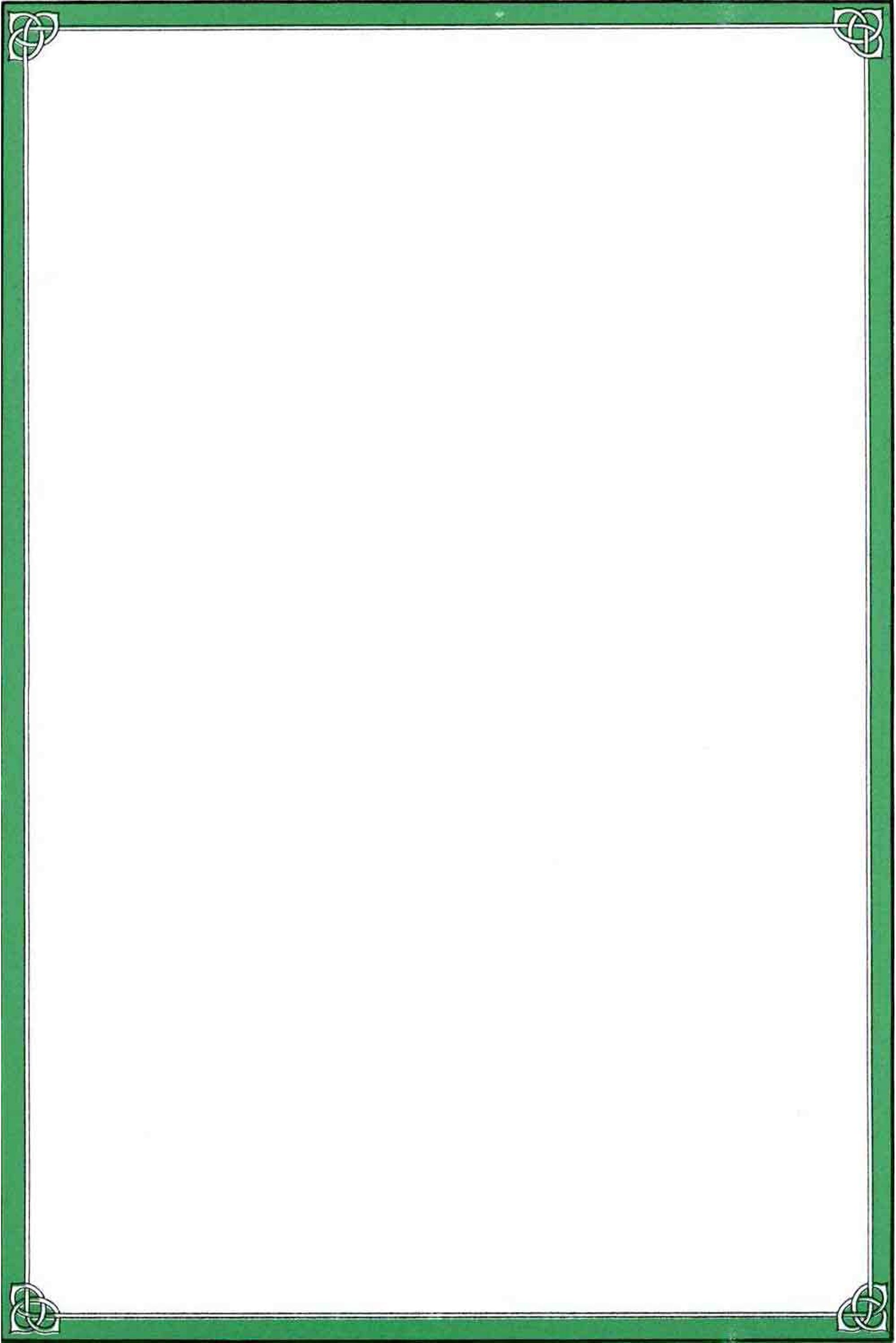 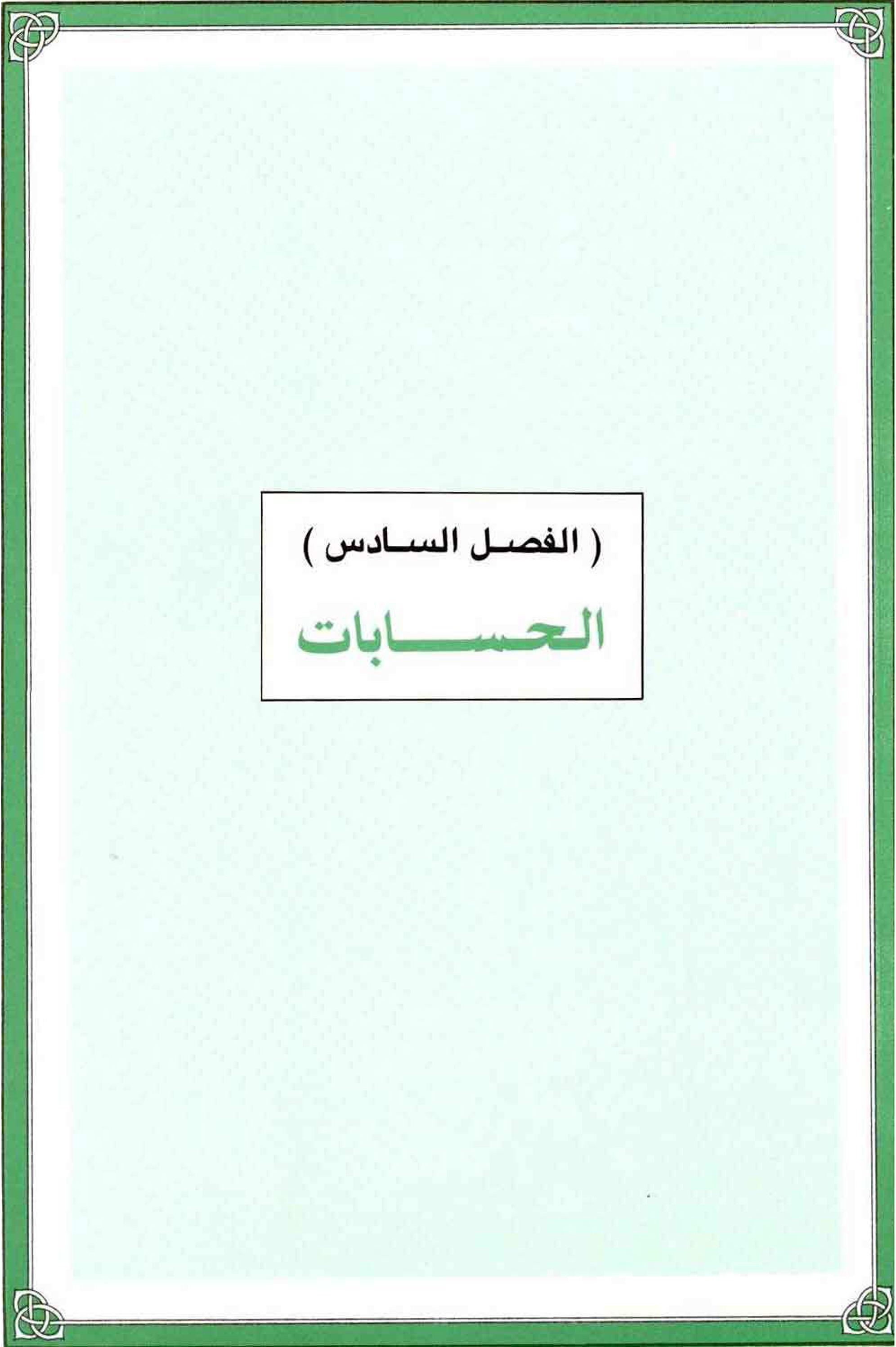 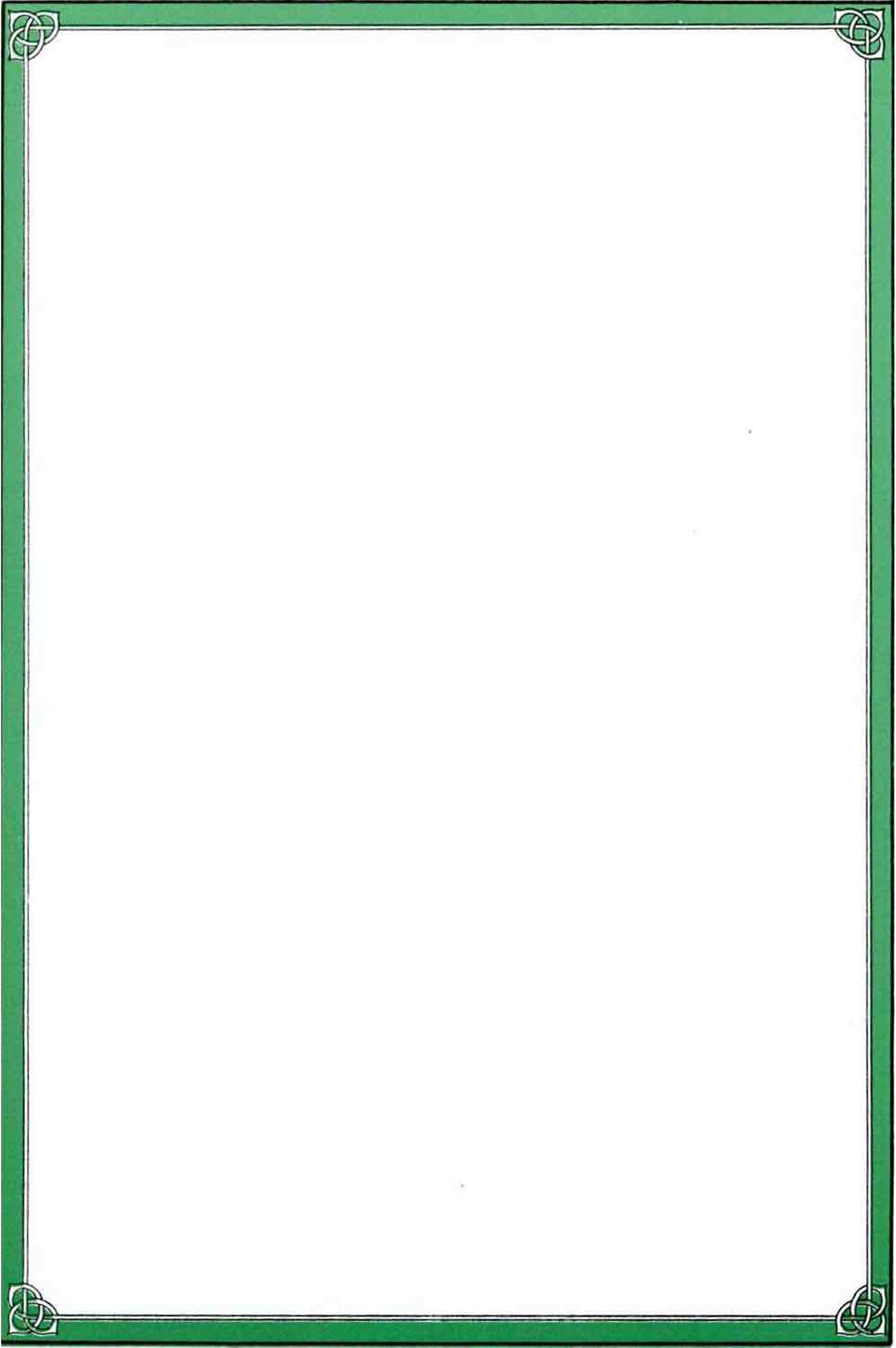 مادة (٨ ' ؛ : يكون للجامعة نظام محاسبي يتفق مع التعليإت المالية
للميزانية والحسابات، وتتوافر فيه جح عناصر الرقابة الداخلية، وياعد عل إعطاء التقارير اللازمة للإدارة، والجهات المختصة .
لا يجوز لأمين الصندوق أن يحتفظ في الصندوق بأموال غير أموال الجامعة، وكل أموال توجد فيه تعتين ملكأ للجامعة، وفي حال وج_ود عجز فيه يكون أمين الصندوق مسؤولأ عنه .
مادة(٣٩):
مادة (٤٠): ٠ع عدم الإخلال بمراقبة ديوان المراقبة العامة، عل
مدير الإدارة المالية، والمراقب المالي، أن يقوما بزيارات دورية مفاجئة للصندوق لجرد مو^وداته، وتحرير محضر بذلك، وتسجيله في يومية الصندوق، ورفع صورة من المحضر لمدير الجامعة .
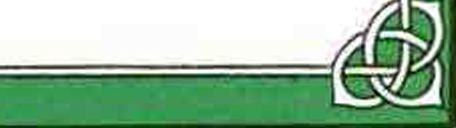 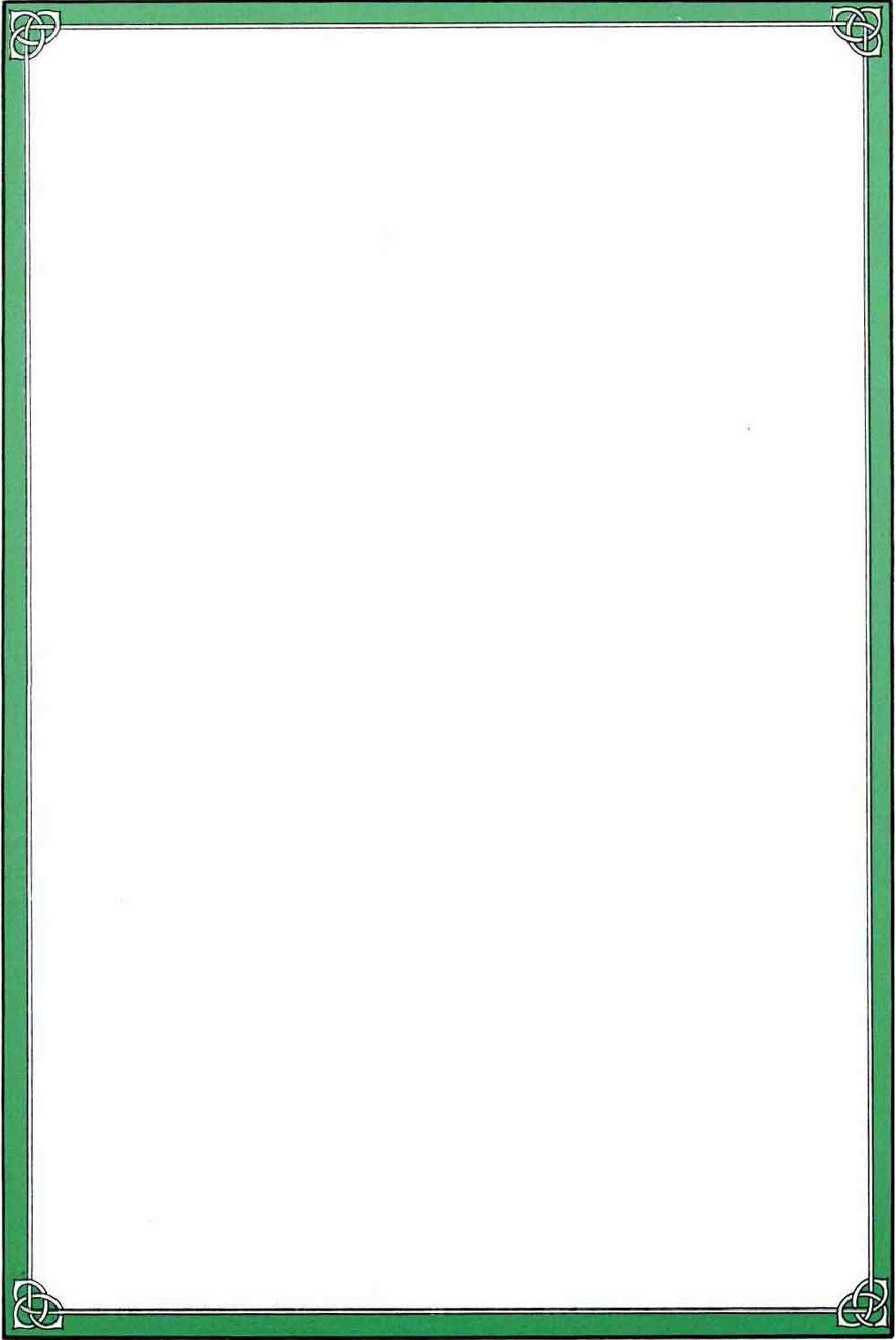 ( الغصل السابع )
هكافات وإعانات اسلاب
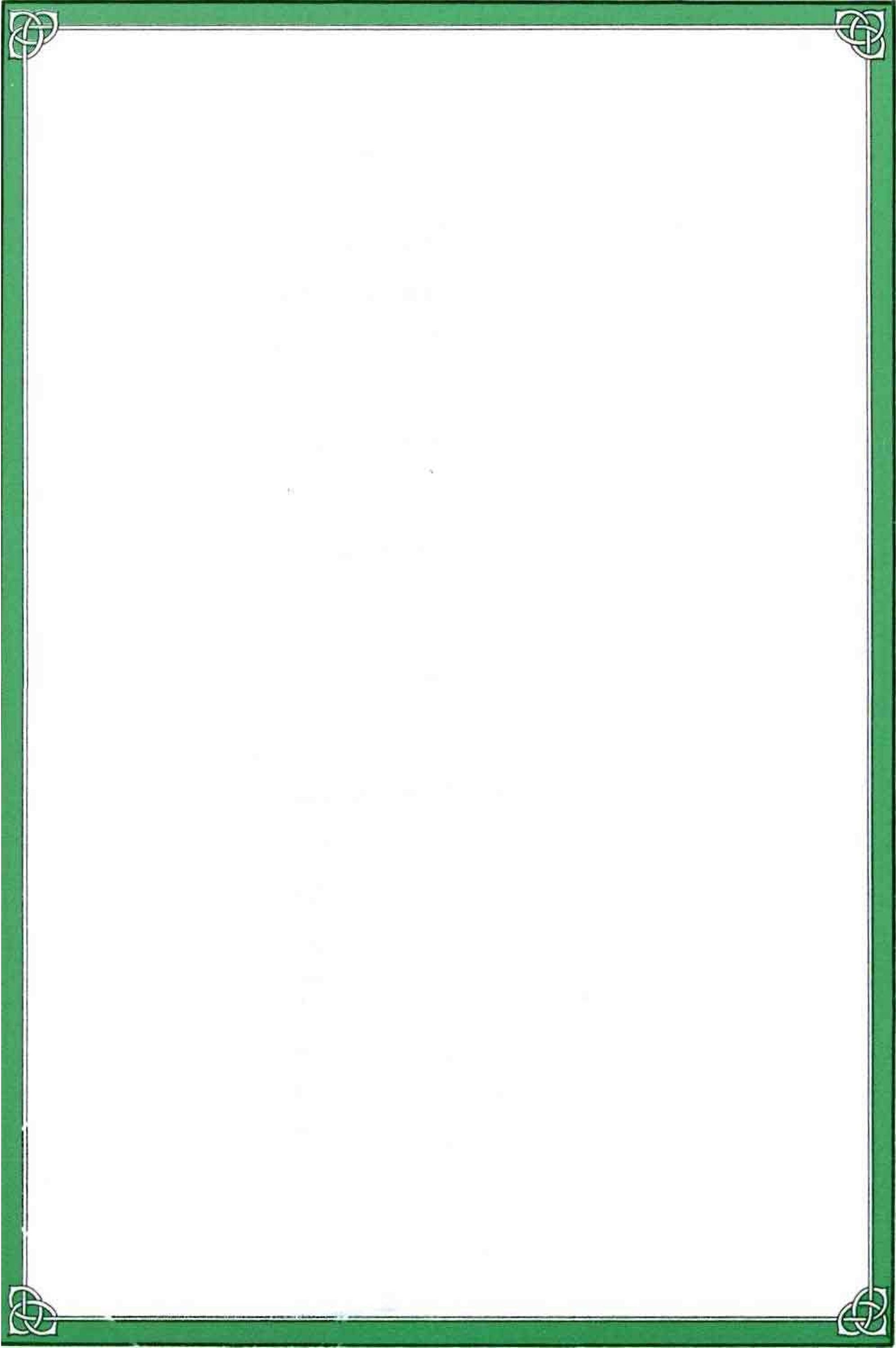 يصرف للطاب العودي المنتظم غير الموظف في ر٠) اد حلة الجامعية، ومرحلة الدراسات 'العليا، المكافأت، والإعانات الآتية:
(أ) المرحلة الجامعية :
١ - مكافأة شهرية مقدارها (ا١٠٠) ألف ريال،
للطالب في التخصمات العلمية، و( ٠ ٨٥)
ثعانعائة وخمون ريالأ، للطاب في التخصصات الطرية.
٢ — إعانة مالية شهرية للطالب الحفيف مساوية د تب الدرجة الأولى من المرتبة الخامسة باسم بدل قاريء ووسائل معينة .
٣- مكالأةامتياز مقدارها(...١)آلفرال، للطاب
الحاصل ب ٠ثدير ىاذ٠ في ٠تمل & درب•
دب) مرحلة الدراسات العليا:
١ — محافاة شهرية مقدارها (٠ ٩٠) تعإئه زيال ٠ ٢ — مكافأة شب٠ واحد سد يأ، بدل كتب، ٠٥٥ اجع عل 'أن يقتحم ص فها عل المدة النظامية المحدنن لإباء الدراسة دون التمديدات.
٣_ مكافأة مقطوعة مقدارها (٠ ٠ ٣٠) ثلاثة الاف ريال، نطاب الماجتن، و ( ٠ « ٠ ٤ ) أربعة آلاف رال اطال الدكتوراه، بدل طاعة الإمالة.
(*) انغلر الملحق آخر اللاثحة ص ٤٦ ١ ،١٤٧.
٢
٤ - إعانة مالية شهرية للطاب الكفيف ماوية لمرنب الدرجة الأولى من المرتبة الخاسة باسم بدل قاريء ووسائل معينة .
مادة ( ٢ ذ ) يصرف لطاب المنحة الرسمية من خاوج المملكة في
( £؛ ) المرحلة الجامعية، وفي مرحلة الدراسات العليا، المكافأت، والإعانات الآتية:-(أ) مكافأة شهرية وفق ما يصم ف للطالب السعودي.
(ب) مكافأة امتياز مقدارها (...١) ألف ريال،
للطاب في المرحلة الجامعية الحاصل عرتقدير ممتاز في كل عام لراس.
(ر) مكافأة ثهر واحد سنويأ، بدل كتب،
ومراجع، عل أن يقتصر صرفها عل المدة النظابة المحددة لإنهاء الدراسة درن التمددات (د) مكافأة مقطوعة مقدارها ( ٠ ٠ ٠ ٣) ثلاثة آلاف ريال، لطاب الماجتير، و(٤٠٠٠) أزبعة آلاف رال، لطاب الدكوراه، بدل طباعة الرسالة.
(ا؛ل) تنكرة سعر بالدرجة السياحية المخفضة عند
ادلم في غ1اية كل ءا٢ دراس من٠ أضب <ي٠ل لمقر الإنامة بشرط أن لا يكون الطاب قد حصل عل تنكرة سفر من جهة أخرى ٠
(٠) انظر الملحق آخر اللائحة ص ٤٦ ١ ، ٤٧ ١ .
مادة (٤٣)
يجوز للجامعة إسكان الطاب غر الموظف المنتظم في المرحلة الجامعية، أو مرحلة الدراسات العليا في حال توفر السكن لدى الجامعة.
نادة ( ٤ :: ) : إذا كان الرناهج الأكاديمي للطاب يتطب سفره
خاح مدينة الدراسة، فتصرف له الجامعة بناة عل توصية مجلي القسم، والكلية، وموافقة مدير الجامعة، تنكرة سنر بالدرجة السياحية نهابأ، وإيابأ،
ولمرة واحدة خلال المرحلة الدراسية الواحدة.
بادة (دا) : يجوز أن تقدم الجامعة للطلاب، وجبات غنائية
بأسعار خغخة، وهدد مجلس الجامعة المبلغ الذي يدفعه كز طاف مقابز٠ كز وجبة .
يدفعه كل طاب مقابل كل وجبة
مادة (٤٦)
يجوز بقرار من مدير الجامعة تشغيل الطلاب المنتظمين في كليات الجامعة في بعض الآعإل المناسبة خاح وقت الدراسة وفق الضوابط الآتية ١ - توفر اعتإد مالي .
٢ - أن يكون التعاقد عل نظام الاعات، أو الوظائف المؤقتة.
٣ - أن لا تزيد المكافأة عن (ا١٠٠) ألف ريال، في الشهر.
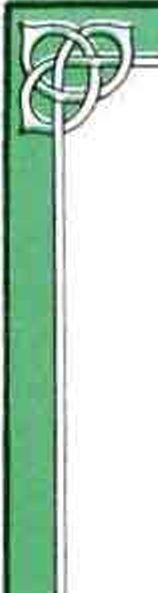 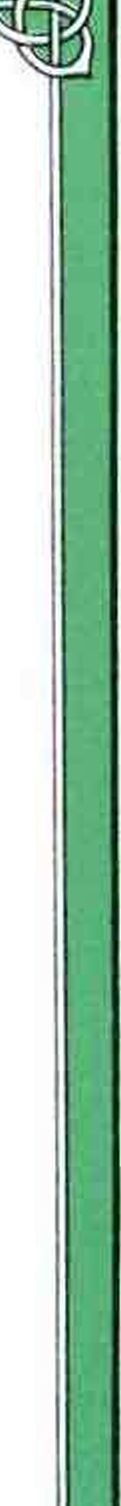 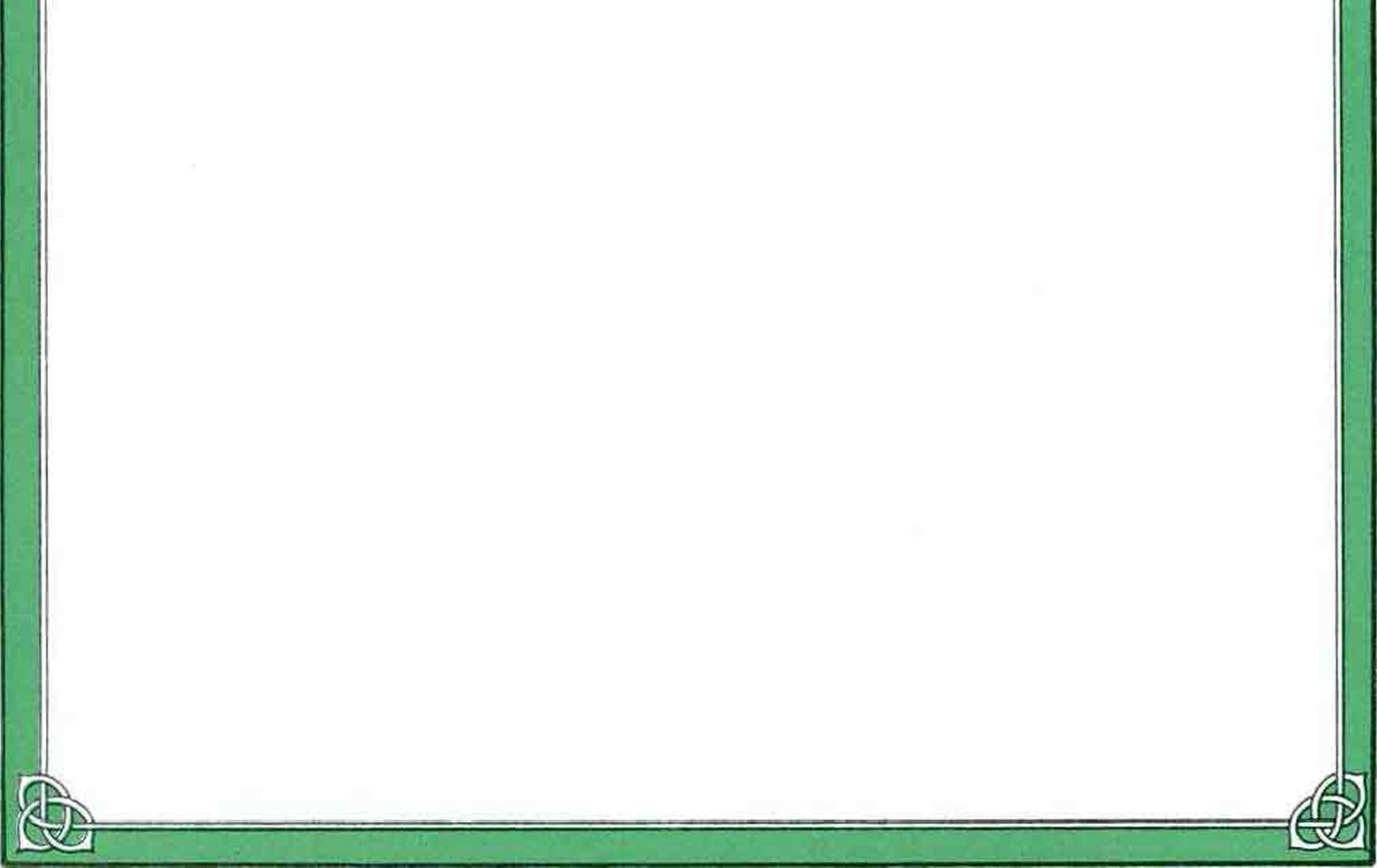 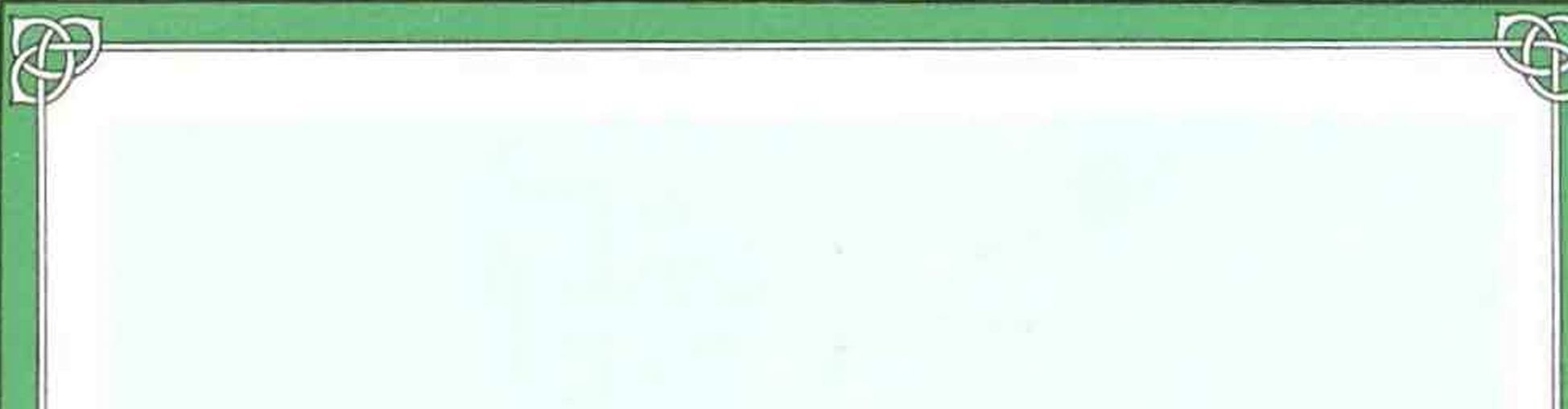 ( الغصل الثامن )
أغراض وقواعد العرف من عائدات قيام الجامعة بالبحوث والدراسات
والخدمات العلمية
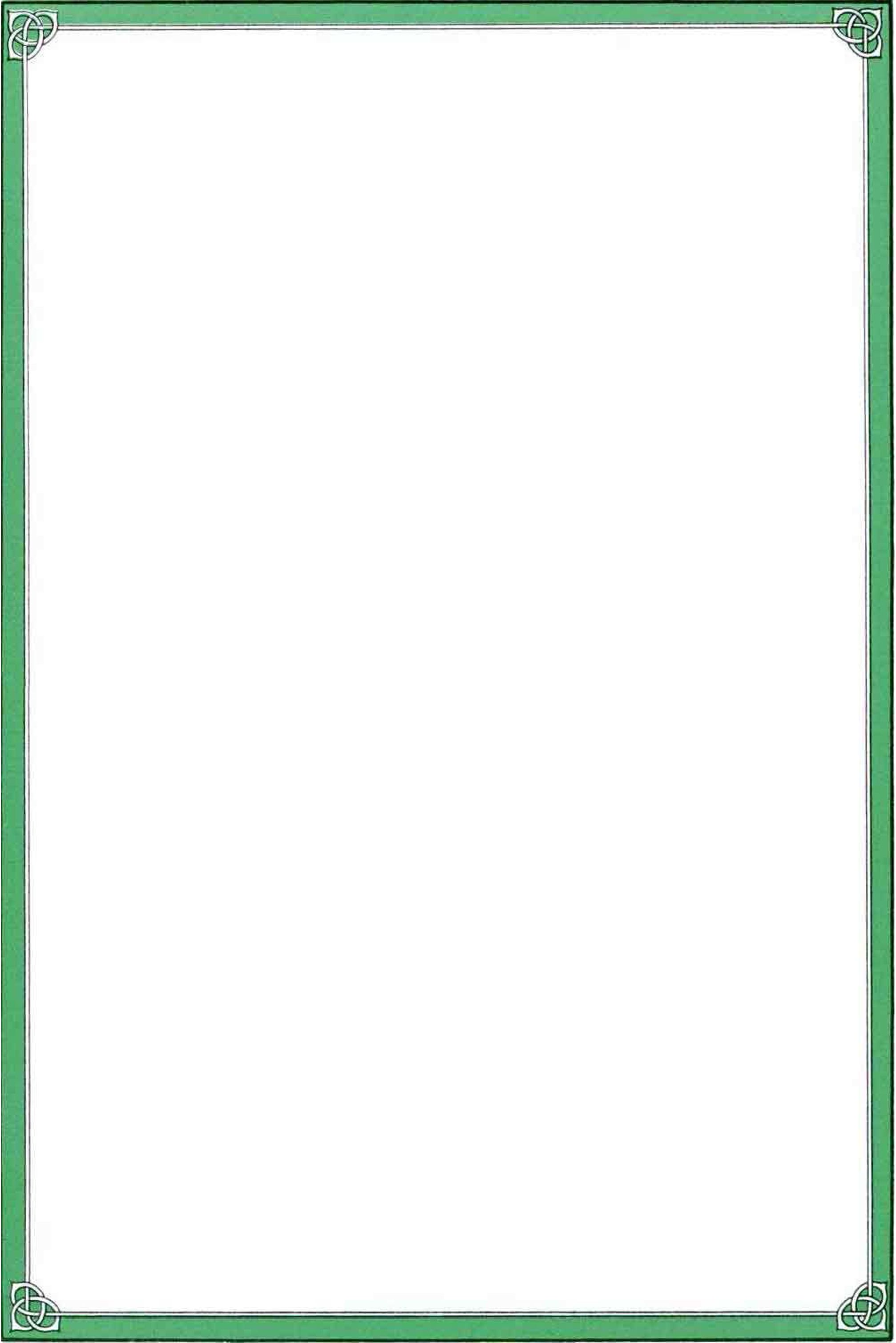 ادة (٤٧    : للجامعة القيام بدراسات، أو خدمات علمية،
لجهات سعودية مقابل مبالغ الية، وتددج عاثدات هذه الدراسات، والخدمات في حساب مستقل،
رمرف ض في الأغراض الآتية ١ - تطوير البحث العلمى ، والخدمات العلمية،
والتدريبية في الجامعة، وفقأ للقواعد المنظمة اا-ااش.
٢ - العرف عل تكاليف الدراسات، والبحوث،
والخدمات العلمية المنكورة آنغأ وفق الإجراءات والقواعد الاتية:-
(أ) تقوم الجامعة بإجراء البحومث،
والدراسات، والحدمات العلمية،
لجهات سعودية بموجب عقد، أو اتفاق مكتومب، يجدد فيه العمل المطلومب،
وأطرافه، ومدة إنجازه، وثر وطه،
وتكلفته، وطريقة الدفع، وأعداد المثاركين، والمشرف عل ١لمثرو^ ، هع مراعاة تجانس تخصص المشاركين ٠ع
طبيعته.
(ب) يوطع لكل عقد، أو اتفاق موازنة تحدد فيها كافة التكاليف التقديرية البارة،
وغر المباثرة، سواء كانت موادأ، أو تكاليف عإلة. بء١ في ذلك أتعاب المستشارين ، ونفقاتهم ، وتكاليف تنغيذ الأعإل اللازمة عن طريق التعاقد من الباطن.
تحصل التكاليف حسب شروط الدفع المحددة في العقود، والاتفاقيات المكتوبة، وولع في الحساب النثل للانفاق منه عل أوجه الصرف للأغراض المحددة.
(ر)
ا فستمرد
(د)
ص ا'و٩-ء
شاربع فنيأ، وماليأ .
(و) تود٠ع وفورات إيرادات العقود ١لمقائلة للخدمات، والدراسات المنتهية فنيا،
وماليأ، في حساب ستقل للانفاق منه
بقرار من مجش الجامعة.
(و) لمجلس الجامعة بناء عل توصية مدير الجامعة، الموافقة عل التعاقد هع
باحثين، وموظبينمند'ش، أوخاج
الجامعة، للقيام بالمشاريع الممولة
شريطة أن يكون التعيين مقتصرا عل فزة تنغيذ العقد، أو الدراسة، أو الخدمة .
لمجلس الجامعة بناة عل توصية مدير الجامعة، الموافقة عل التعاقد مع مستثارين للمثاريع سواء من داخل المملكة أو خارجها وذلك لتقديم خدماتهم الاستشارية بموجب عقد يجدد فرة الاستمثعارة، ووعية العمل، ومقدار التعويض، بعا في ذلك الأتعاب الاستشارية ، ومصاريف السكن، والسفر، والاعاشة، حسب ما ينعس عليه عقد الخدمة المقدمة .
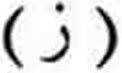 (ر) تدح عائدات هذه الدراسات، والخدمات، في حساب مستقل باسم الجامعة يفح في مؤية النقد العربي العبي، أو أحد فروعها، أو البنك الذي تتعامل معه.
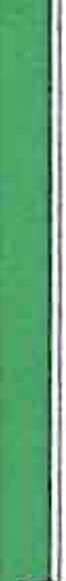 (ط) يكون الصرف من الحساب المستقل بموافقة مدير الجامعة، أو من يغوصه،
بناة عل توصية من رئيس الجهة،
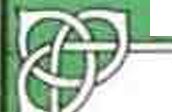 -
والمشرف عل الدراسة، وبموجب متند ات رسمية، ويجضع الصرف
لرقابة المراب المالي في الجامعة.
يجوز لمدير الجامعة، أو من يعوضه، صرف سلفة متديمة للانفاق عل الشروع بناة عل طب من المثرف، وتوصية من العميد، أو رئيس الجهة، وفق قواعد إجراءات صرف السلف في الجامعة عل أن نوى دوريأ بعد انتهاء
١لغرضت.
(ي)
(ك) مع مراعاة التكاليف المقدرة في ميزانية المثروع، تصرف مكافأة الباحثين وغيرهم من المشزكين في أداء العمل وفقأ
لما يأني:-
منسوبو الجامعة، عل أساس ساعات العمل الفعية لكل متهم، ومعدل الاعة في حدود قيمة العقد، عل أن لا يتجاوز ذلك راتب أربعة أشهر سنويأ لكل
_١
مهم
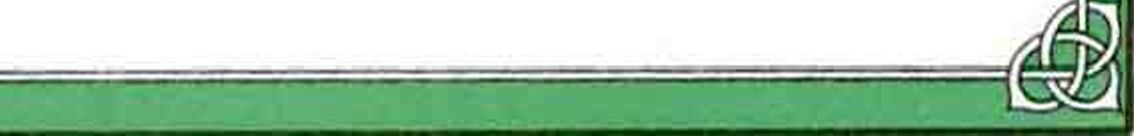 ٢ - السثارون، والباحثون، والموظفون من خاج الجامعة، وفق
التكاليف الواردة في عقودهم .
ح مراعاة التكابف الإجابة لكل دورة تدريبية، تصرف مكافأة المشاركين في إلقاء المحاصرات العلمية، والتدريبية، وفقأ للمكافات المحددة للمحاضرات اللامنهجية في لاثحة توظيف أعضاء هيئه التدريس السعوديحن ٠
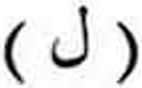 بعد انتهاء البحث، والدراسة، تعود ملكية الأعيان الني يتم تأمييا للجامعة ٠ تراجع الحسابات المستقلة للبحوبث: والدراسات، والخدمات، سنويا بواسطة مراجع حسابات الجامعة وعد عبا تقرير لمجلس الجامعة ٠
(م)
(ن)
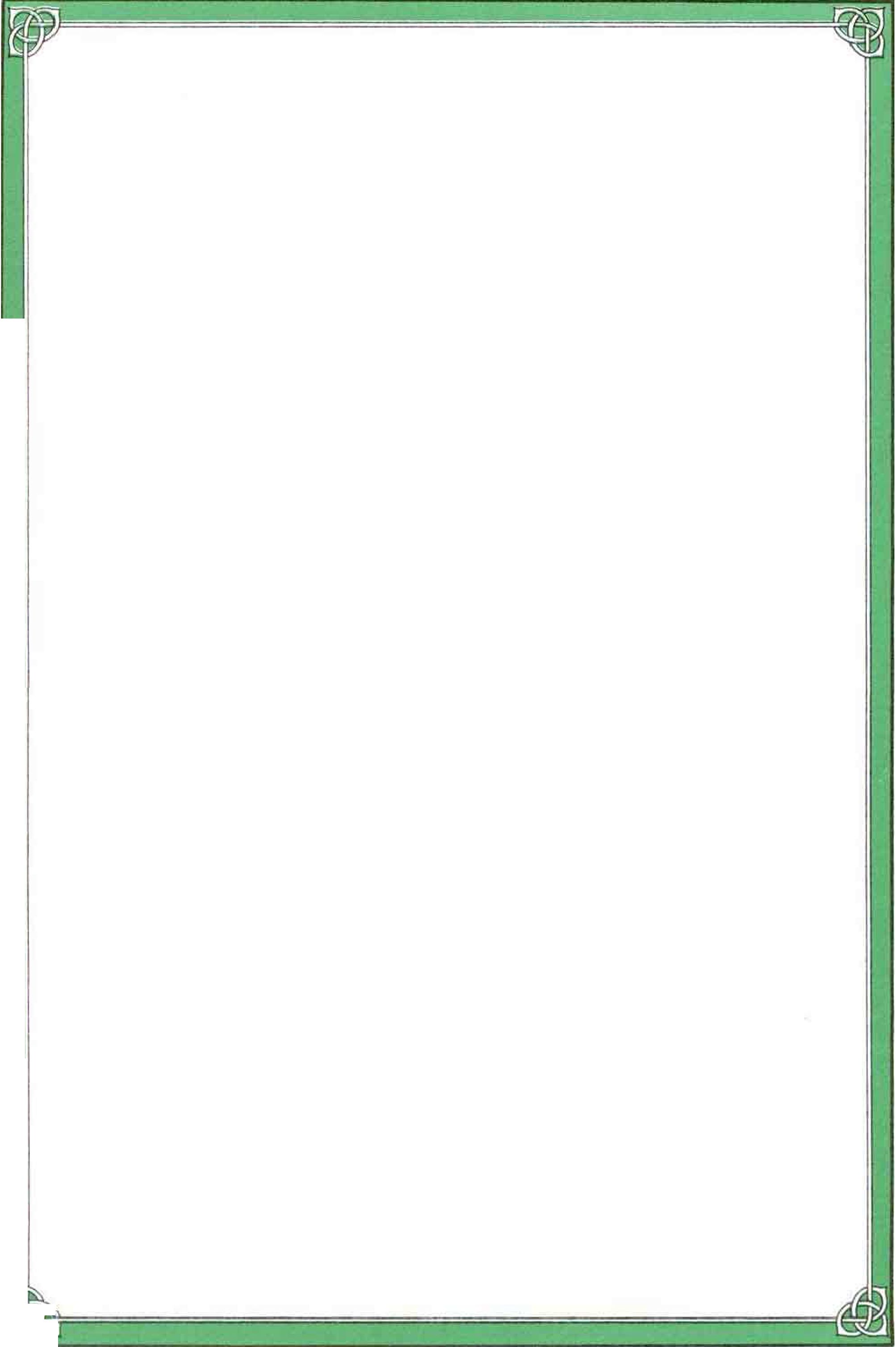 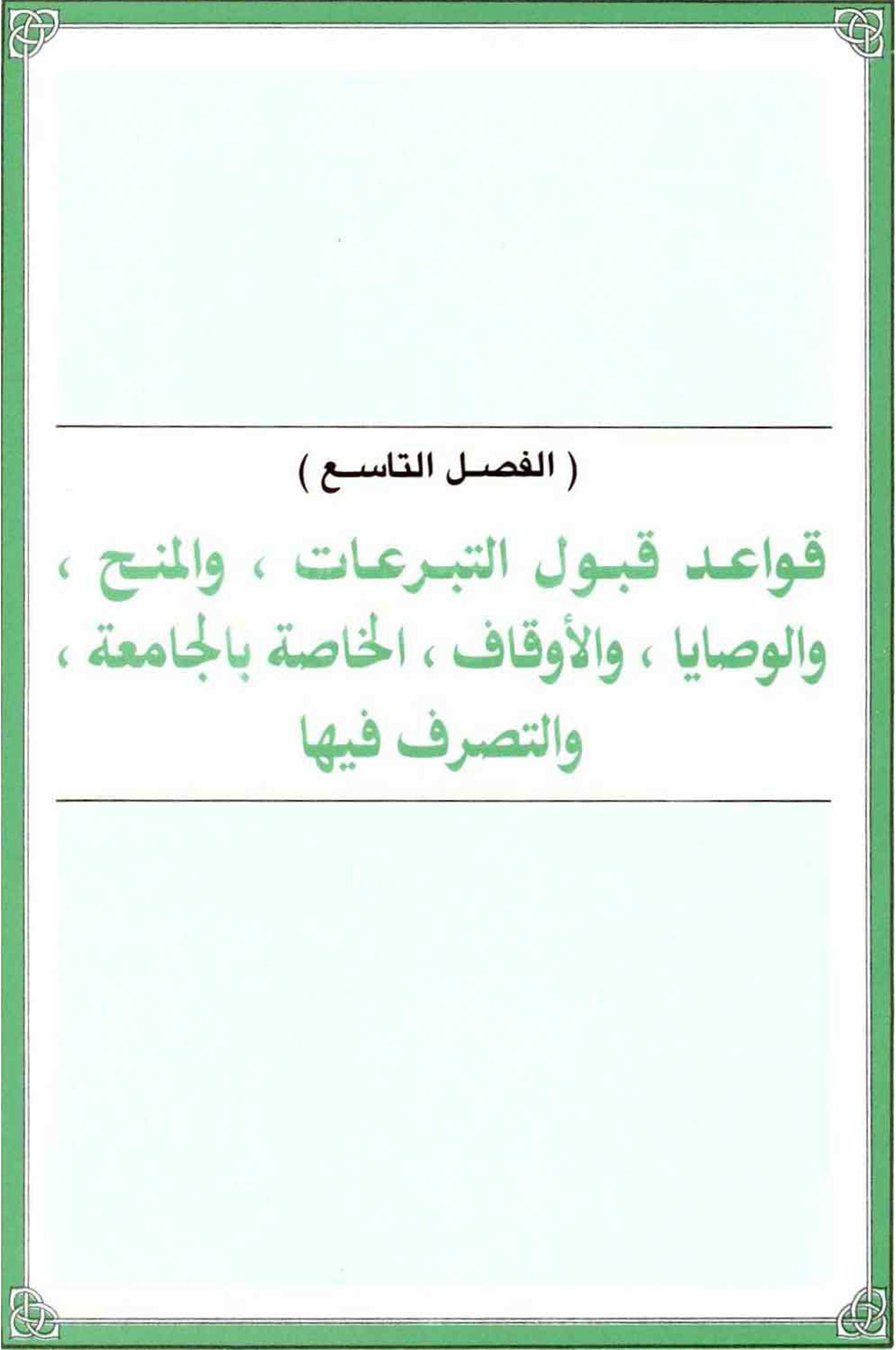 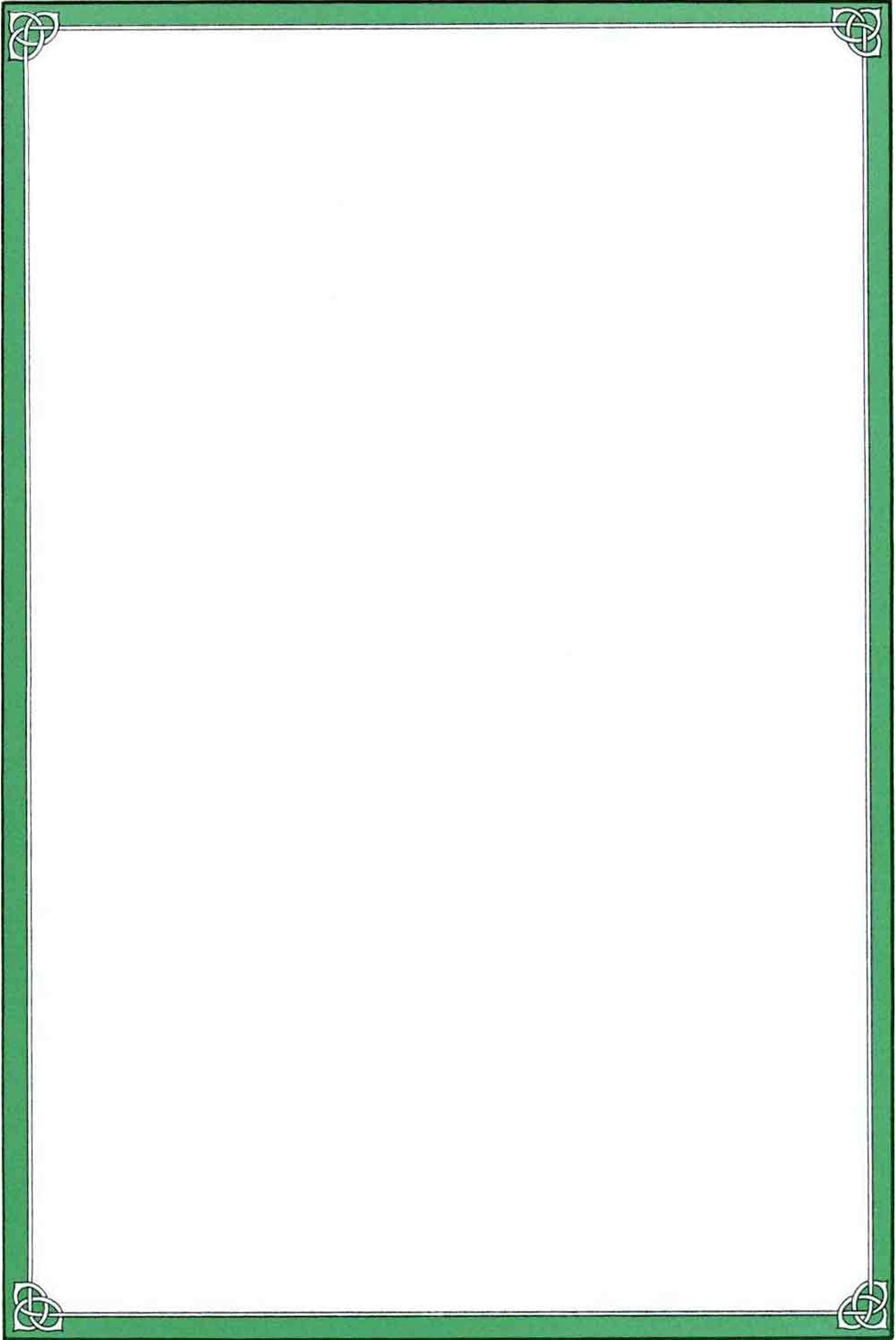 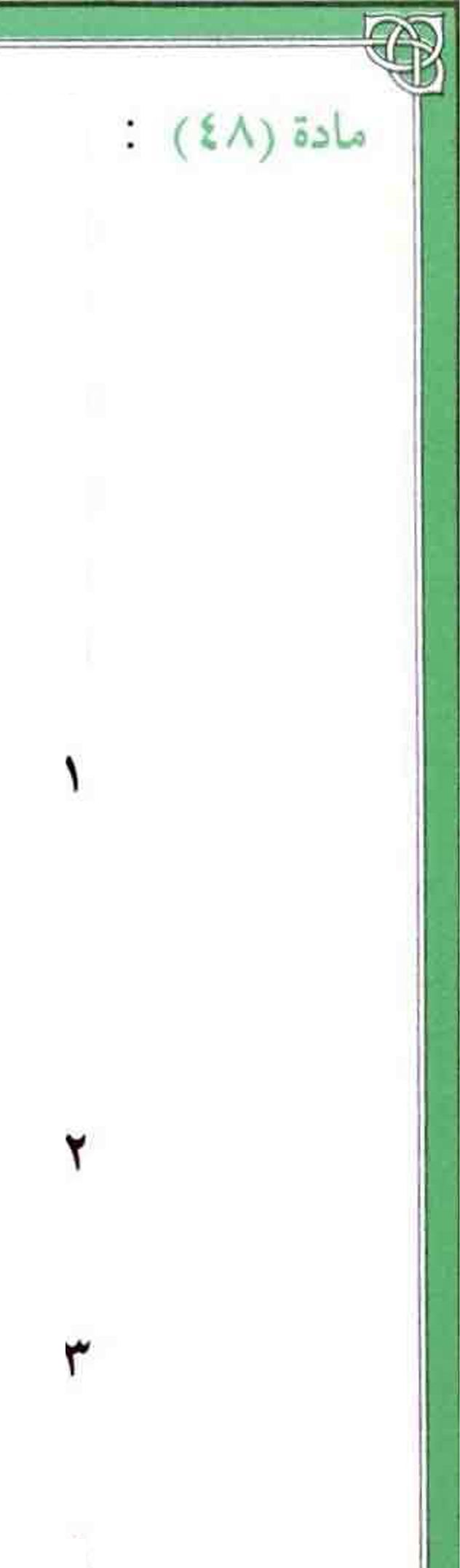 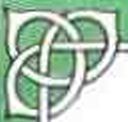 لمجلس الجامعة، قبول الترعات، والمنح، والوصايا، والأوقاف، الخاصة بالجامعة، كإ يجوز له قبول الترعات المقزنة بشروط، أو المخصصة لأغرافس معينة، إذا كانت الشروط، أو الأغراطى، تتفق ٠ع رسالة الجامعة، وتدح هذ٥ الترعات في حساب مستقل يصرف منه للأغرالهر المخصصة لها وفقا للقواعد الآتية..
تودع هذ٥ الترعات في حساب مستقل باسم الجامعة في مؤسسة النقد العربي المودي، أو أحد البنوك المحلية، عل أن يدور رصبد هذا
الحاب سنويا ٠
يتم تقييم الأصول، والأعيان المتبع بها حال
استلامها ٠
تسجل جح الترعات، والمنح، والوصايا
والأوقاف، في سجل خاص.
التبرعا.
-٤
إذا كان التع، أو المنحة، أو الوصية، أو الوقف نقدأ، أوعينأ، وحدد المتع طرق الاستعادة منه فتصرف في الأغراض المحددة ض قبل المتع .
(أ)
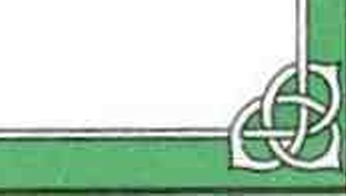 -
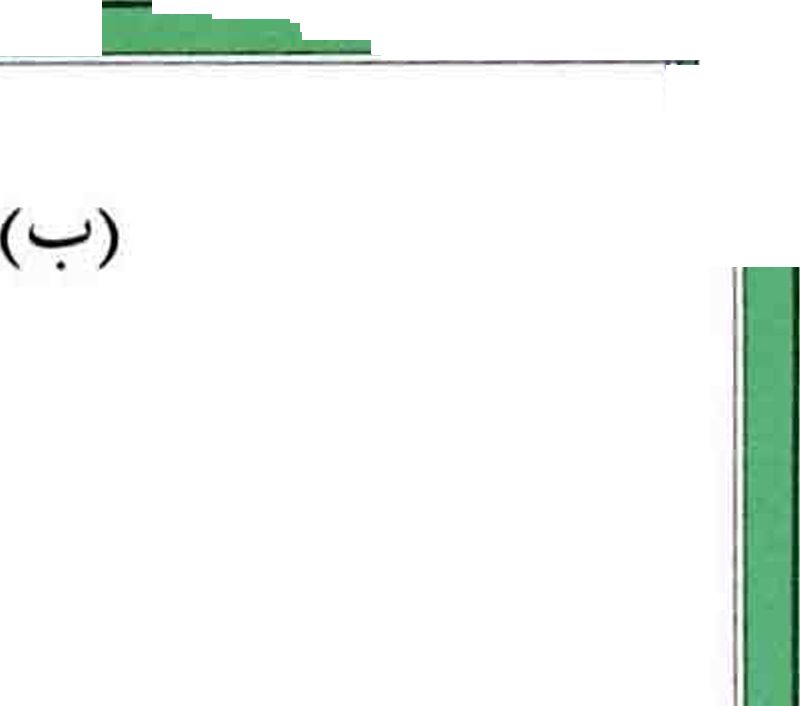 إذا كان التبع، أو المنحة، أو الوصبة، أو الوقف، نقدأ، أوعينأ ولم يجدد المتئ طرق الاستفادة مغبا، يحدد محلس
طرق الاستقادة مغبا، يحدد مجلس الجامعة طرق الاستعادة مغها .
(ر) يتم الصرف من الحساب المستقل بموجب مستندات رسمية، ويحض٠ع لرقابة الراب المالي.
يتم الصرف مر٠ افاب المستقل بموانقة مدير الجامعة في حدود مليون ريال، وما زاد عن ذلك يكون لمجفر الجاسة ,
-٥
عل المراقب المالي فحص، ومراجعة السجلات الخاصة باكرعات، والمنح، والوصايا، والأوقاف، والحساب المستقل، دوريا، ورفع تقرير بذلك لمدير الجامعة .
-٦
عل مراجع افابات في باية كل سنة مالية، البأكد من تسجيل الأصر؛، والأعيان، المتبع
-٧
ببا صمن مو^ودات الجامعة حسب القواعد المحاسبية المتعارف عليها، ويرفع ببا تقرير
لمجلس الجامعة .
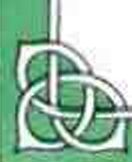 1|
( الغصل العاشر )
احكام عامة
ج
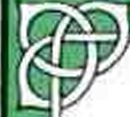 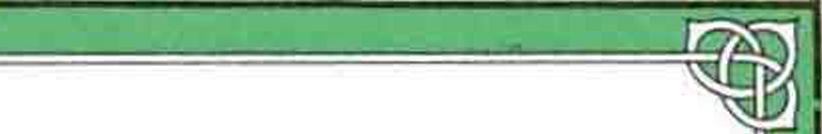 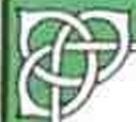 '
كل ما لم يرد فيه نمى خاوس في هذه اللائحة، يطبق بشأنه نظام مجلى التعليم العالي والجامعات، ولوائحه التنفيذية، والأنظمة، والأوامر، والقرارات السارية.
مادة (٤٩)
ادة (٥٠) : تلغي هذ٥ اللائحة، اللوابح المالية الحالية للجامعات
مع مراعاة أحكام نظام مجلس التعليم العالي والجامعات، وما ورد في هذ٥ اللائحة، تضع الجامعات الإجراءات التفصيلية اللازمة لتنفيذ هذ٥ اللائحة.
يبدأ العمل بأحكام هذ٥ اللاثحة بعد شهرين من تارخ الموافقة عليها ٠
مادة( ٥١):
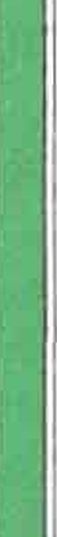 مادة(٥٢):
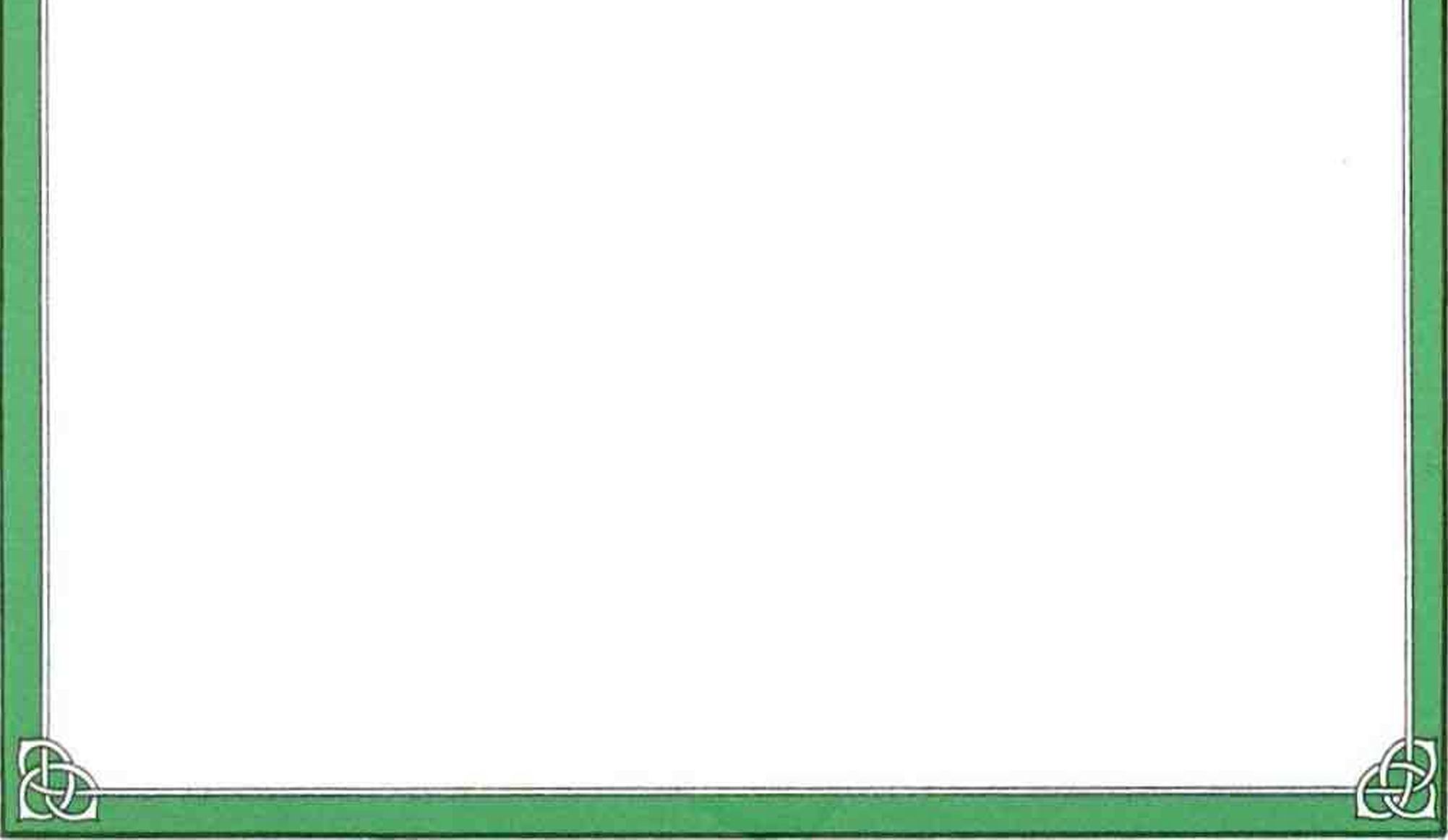 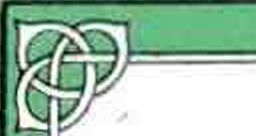 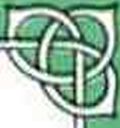 ملحو
بتعديل المادتين (٤٢،٤١)
سبق لمجلس التعليم العالي أن أتحن قراره رقم (١٤١٩/١٢/٢) المتخذ في الجلسة(الثانية عثرة) المعقودة بتاريخ ٩/٢/٢٩ ١ ٤ ١<ل القاضي بتعديل أحكام المادتين (٤١- ٤٢) من اللاثحة المنظمة للشؤون المالية في الجامعات .
ولدى رفع القرار للمقام السامي للموافقة عليه صدز قرار مجلس الوزراء الموقر رقم (٢١٦) وتاريخ ٤٢١/٩/١٨ ١ى القاضي بما يأتي :
!ن مجلس الوزراء
بعد الاطلاع على المعاملة الواردة من ديوان رثاسة مجلس الوزراء برقم ٧/ب/١٢٣٦ ١ وتاريخ ٤٢١/٩/٨ ١ه المشتطة على قرار المجلس الاقتصادي الاعلى رقم ٢١/٩ وتاريخ ٤٢١/٩/٧ ١ه— الخاص باعادة تنظيم مكافآت الحللاب بقطاعات التعليم العالي بهدف ترشيدها وكذلك الموافقة على انشاء صندوق التعليم العالي الجامعي وفق التنظم المرفق بالقرار .
وبعد الاطلاع على قرار مجلسس التعليم العالي زقم ١٤١٩/١٢/٢ وتاريخ ١٤١٩/٢/٢٩دبشأنتعديل احكام المادتين(٤١، ٤٢)من اللائحة المنظمة للشؤون المالية في الجامعات المتعلقتين بتنظيم مكافآت الطلاب في الجامعات.
وبعد الاطلاع على قرار المجلس الاقتصادي الاعش رقم (٢١/٩) وتاريخ ٤٢١/٩/٧ ١فسات النكر.
يقرر ما يلي
- إعادة تنظيم مكافآت الطلاب بقطاعات التعليم العالي بهدف ترشيدها بحيث لا تصرف في الحالات التالية :
أ - مكافآت الطلاب النين تجاوزوا المدة النظامية لإنهاء الدراسة ٠
ب - مكافآت الطلاب المعتذرين عن الدراسة أو النين طلبوا تاجيلها وفقأ للواثح المنظمه لذلك ٠ ج - مكافآت جميع الحللاب خلال العطلة الصيفية باسعتثناء المسجلين لفحعل صيني، ويحدد مجلس التعليم العالي تاريخ تطبيق هذه القترة ٠ د - مكافآت الطلاب الموجه لهم إننارات أكادمية وفقأ للو٠اثح المنطمة لذلك.
٠٢
الموافقة على إنشاء صندوق للننعليم العالي الجامعي -حسب التنخليم المرفق بالقرار - ٠ الاستمرار في اعتماد مكافآت الطلاب في ميزانيات الجامعات للسنوات التادمة حسب العدد الغمعلي للطلاب في آخر سنة دراسية عند صدور هذا القرار ٠ ينشر هذا القرار والتنظيم المرفق به في الجريدة الرسمية ويعمل به اعتبازأ من تاريخ صدور الميزانية العامة للدولة التالية لتاريخ صدوره .
٠٤
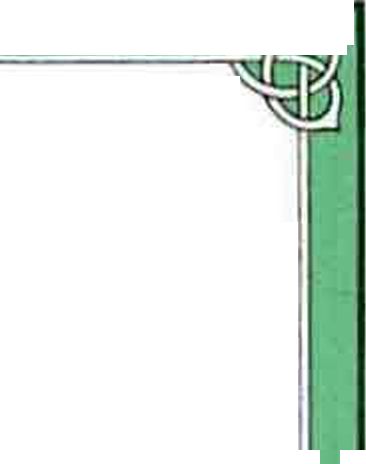 ^ناج اسدلة الاسكية صات
الصيدلة اشاء فرة التدريب ( الاهتياز)
نص القرار:
؛ ١) الموافقةعشأنتكونمكافأة الامتيازلطلاببرناهعالصيدلةالاكليغيي
صات الصيدلة اشاء فرة التدريب( الامتياز)(٠ ٠ ٣٥) ثلاثة الاق وخمسمائة ريال شهريا على ان يكون مغها مبإغ(٠ ٠ ٠ ١) الف ريال المكافأة الشهرية للطالب والي يتم صرفها من بغد(مكافات اسة والرسوم الدراسية). ٢) ,بسري هذا القرارعلى العللاب المستجديزني برناهح الامتيازاعتبارا من بداية السغة الدراسة التى ر اعتماد هذا القرار.
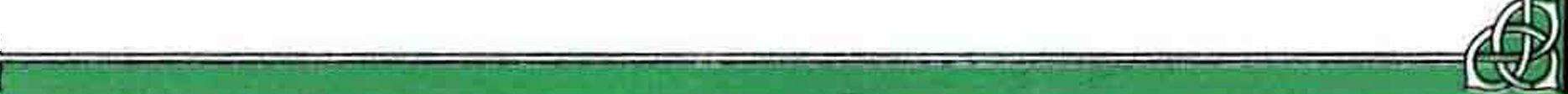